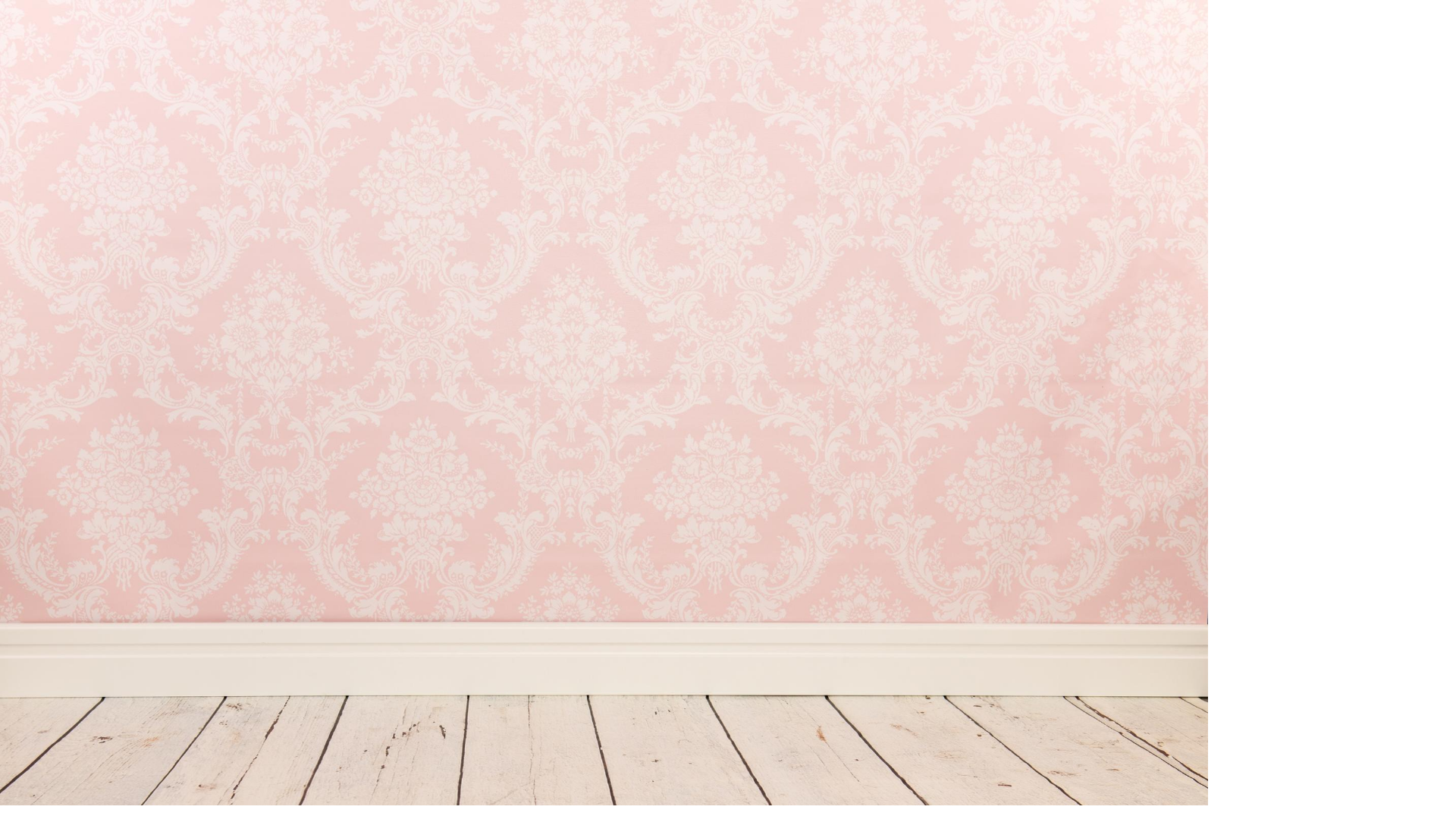 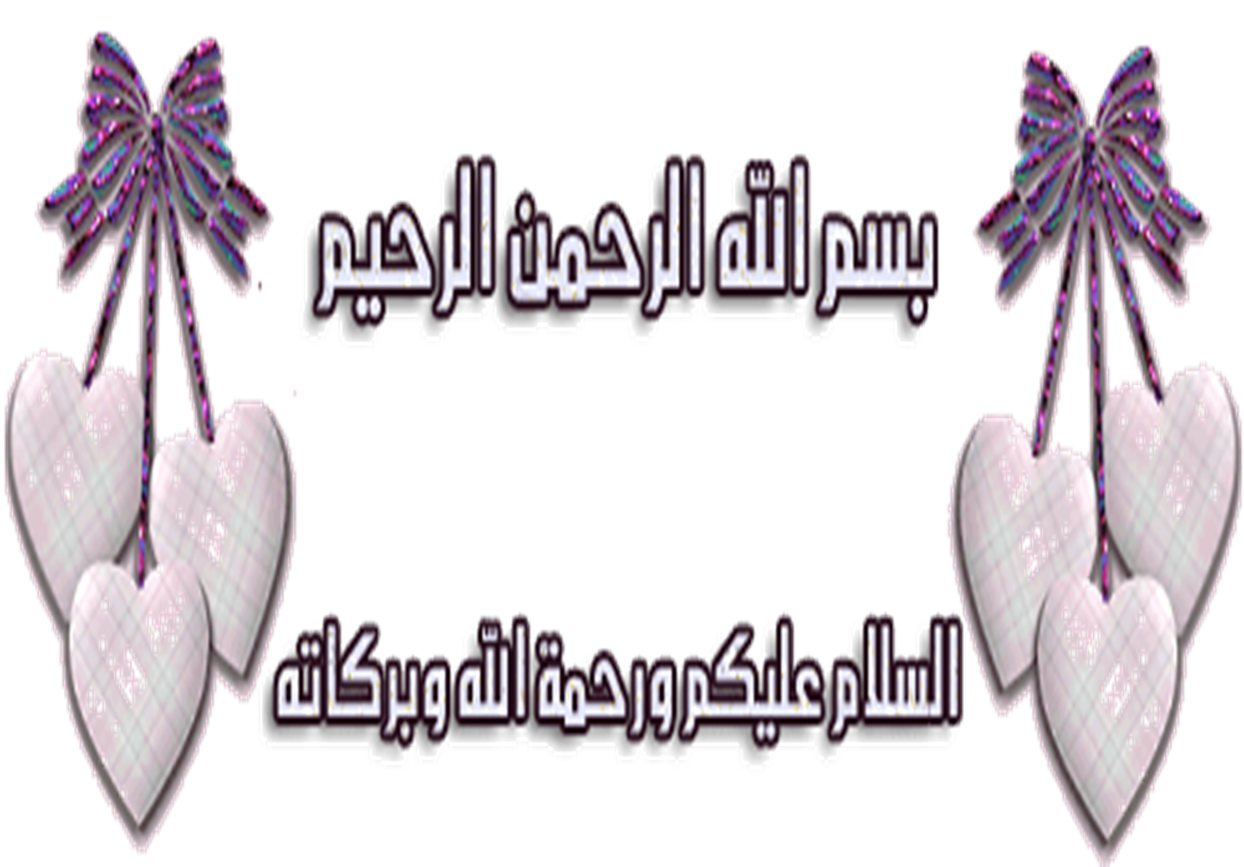 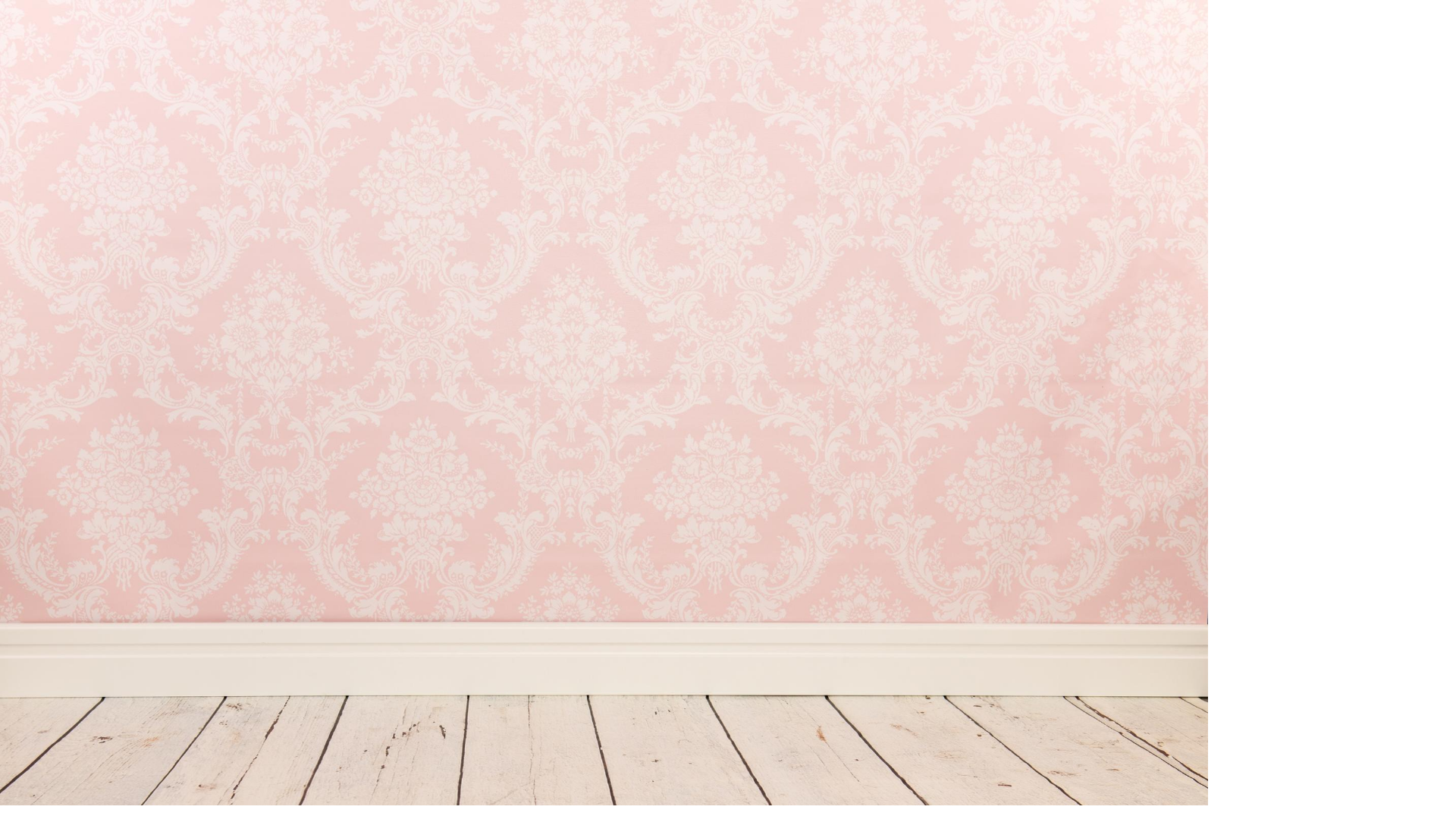 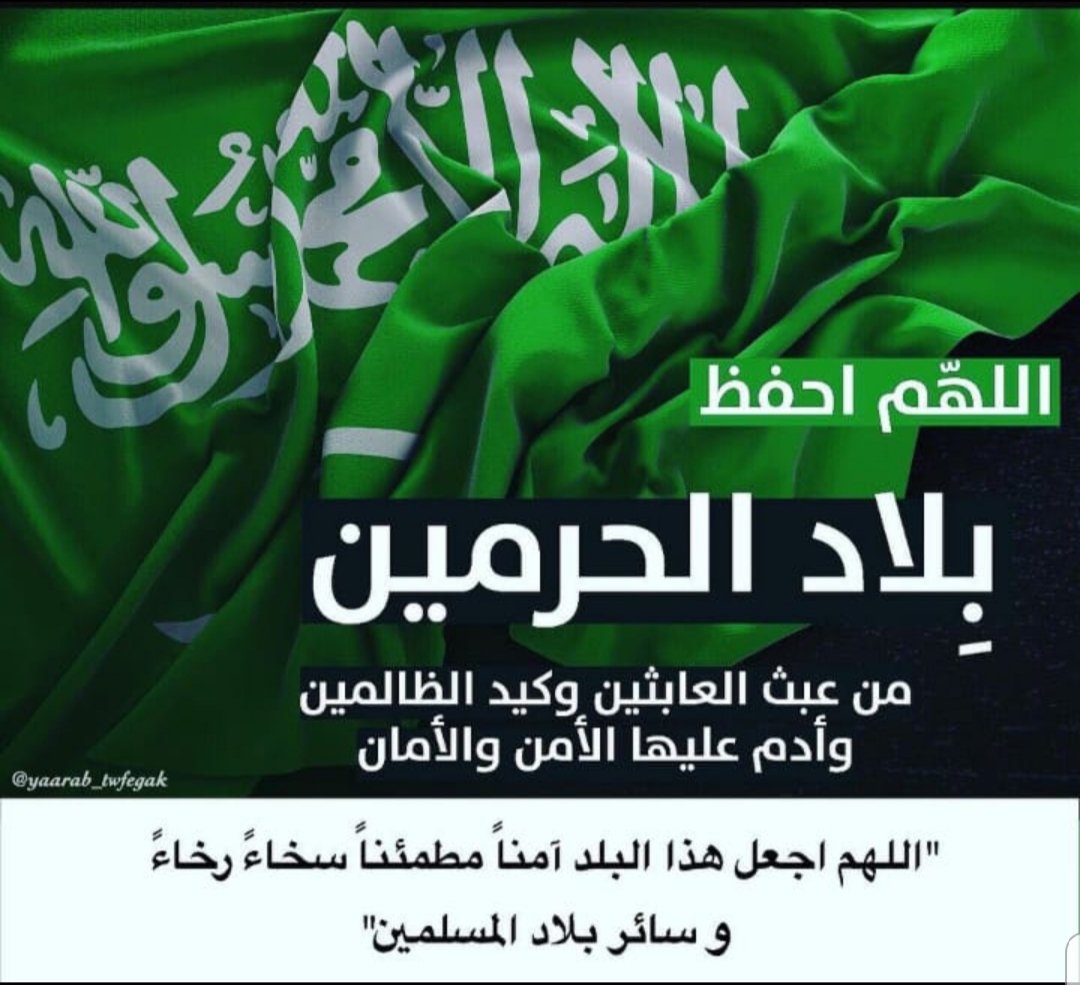 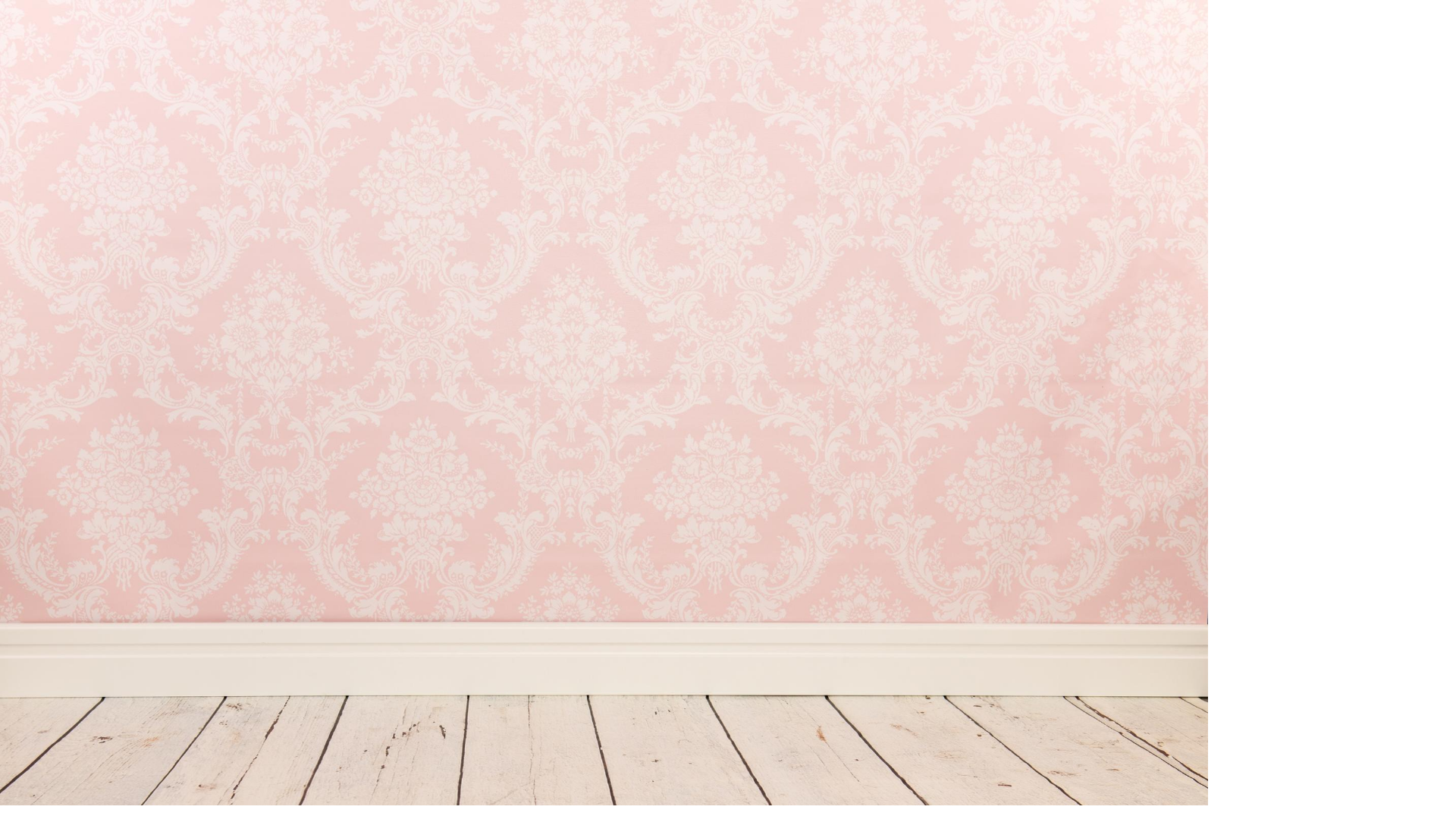 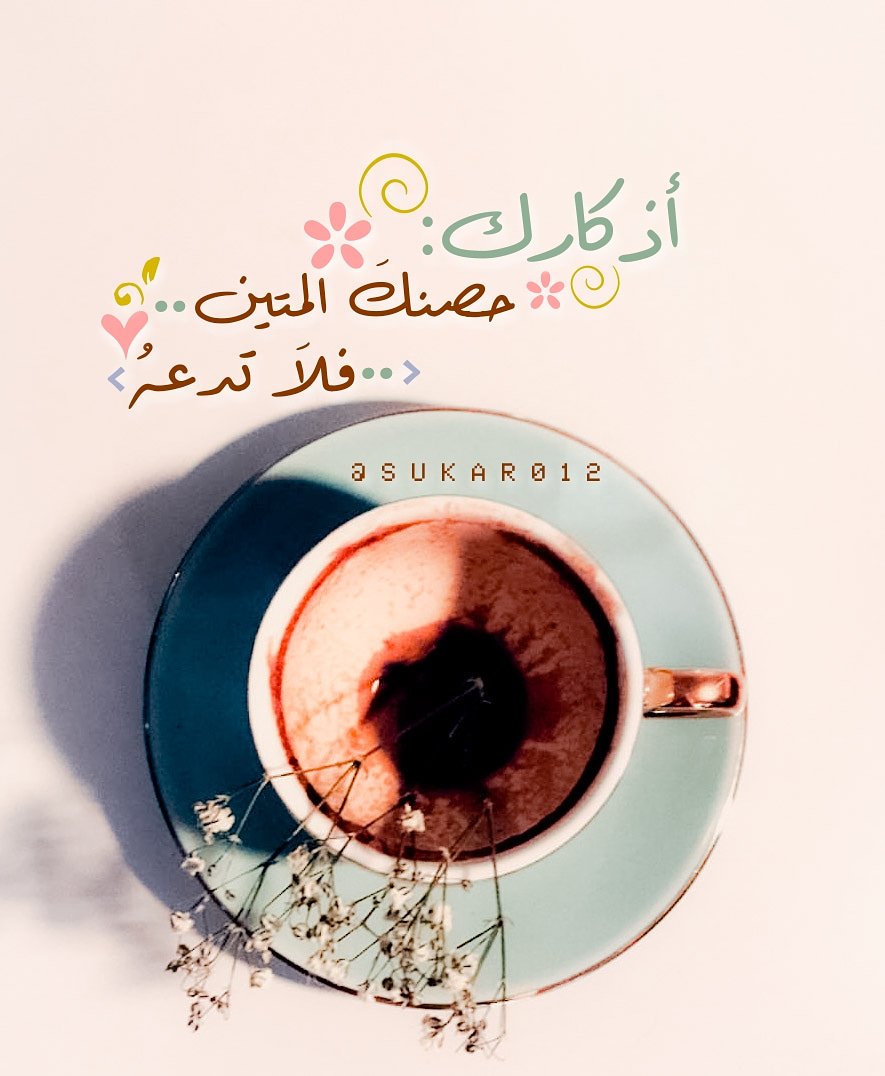 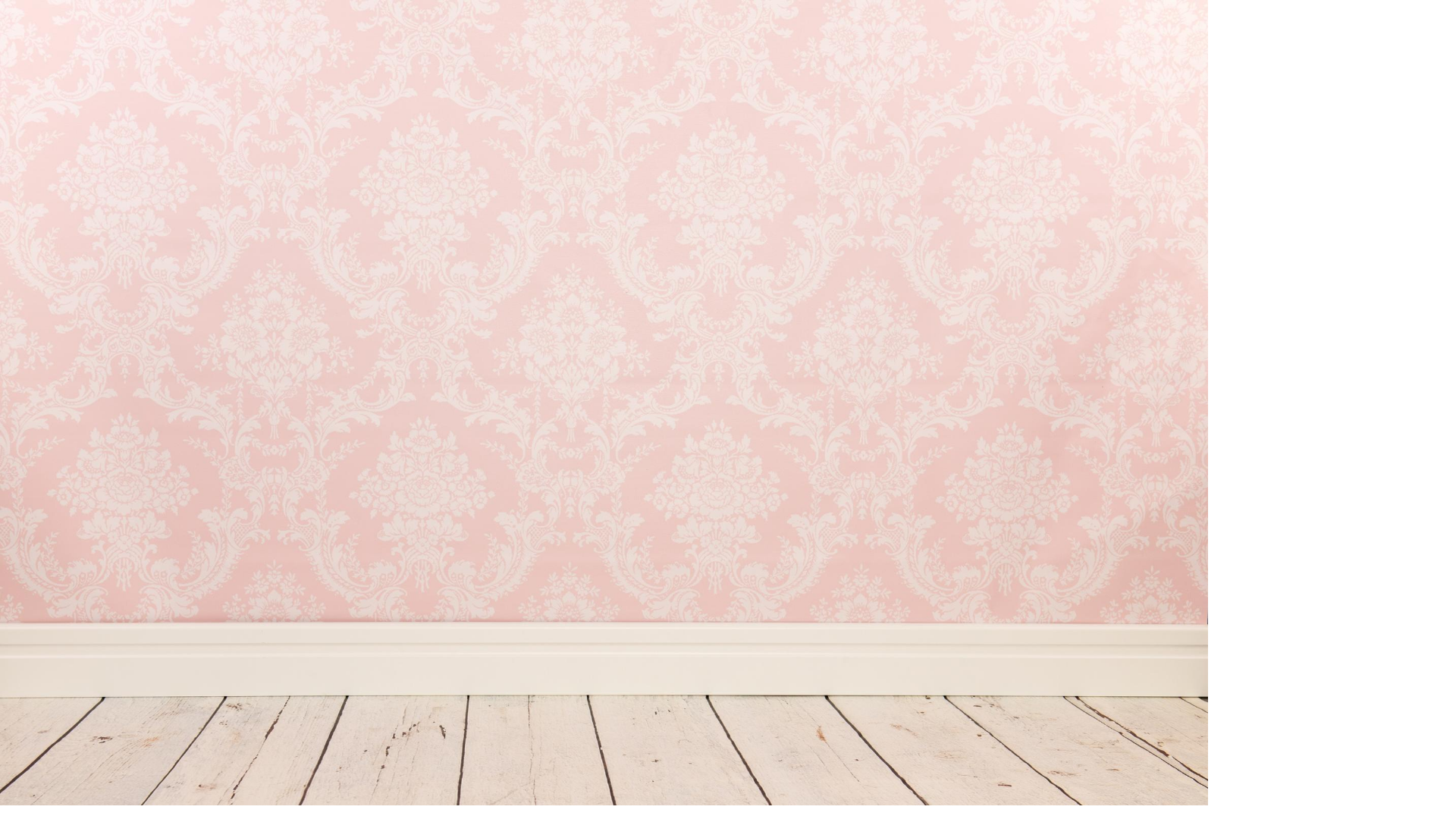 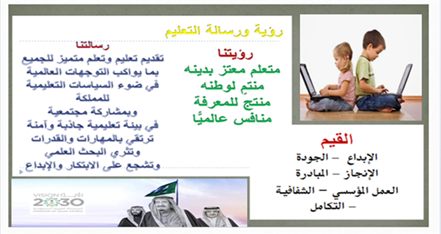 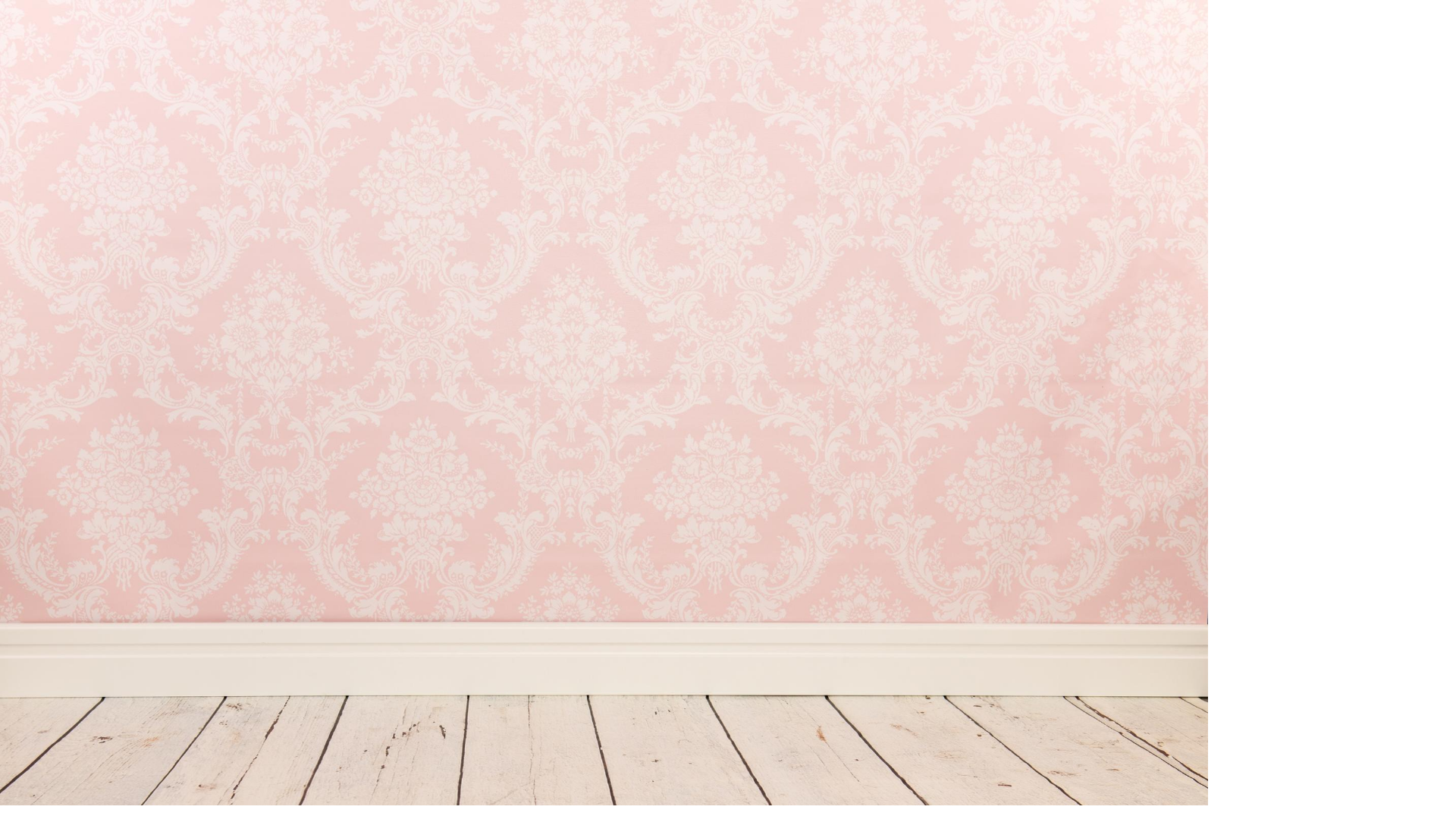 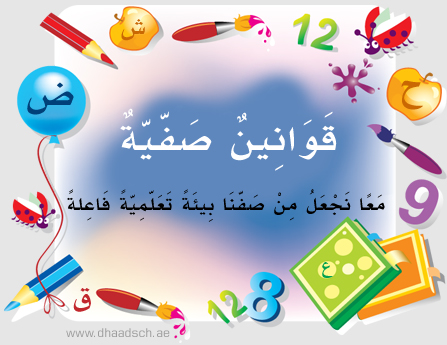 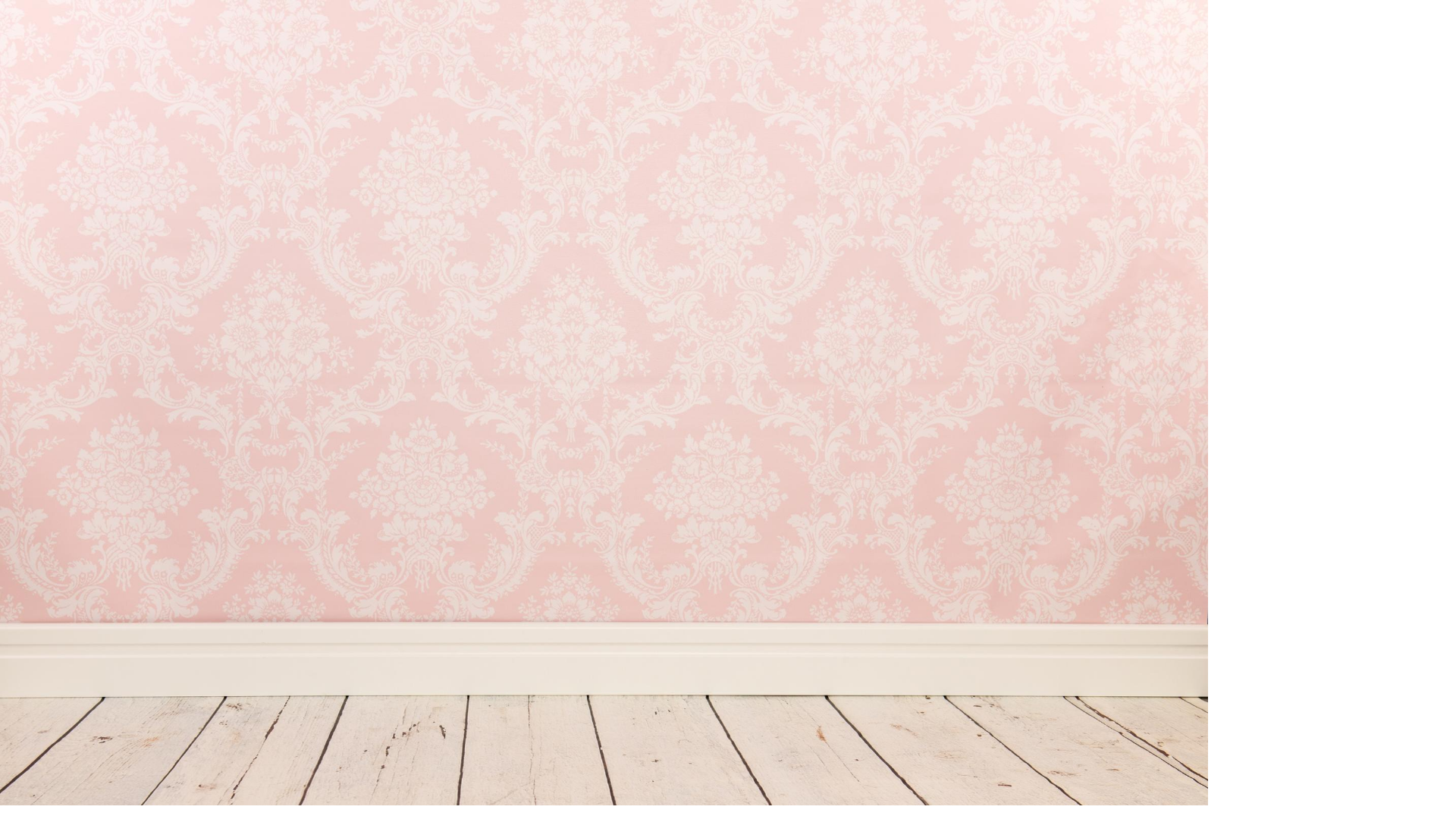 نشاهد هذا المقطع
لنتعرف على درسنا لهذا اليوم
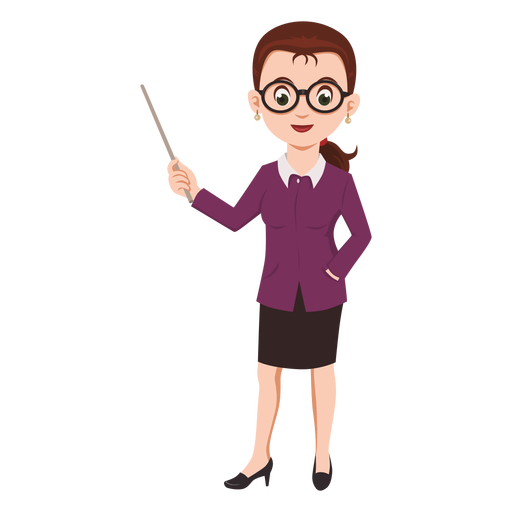 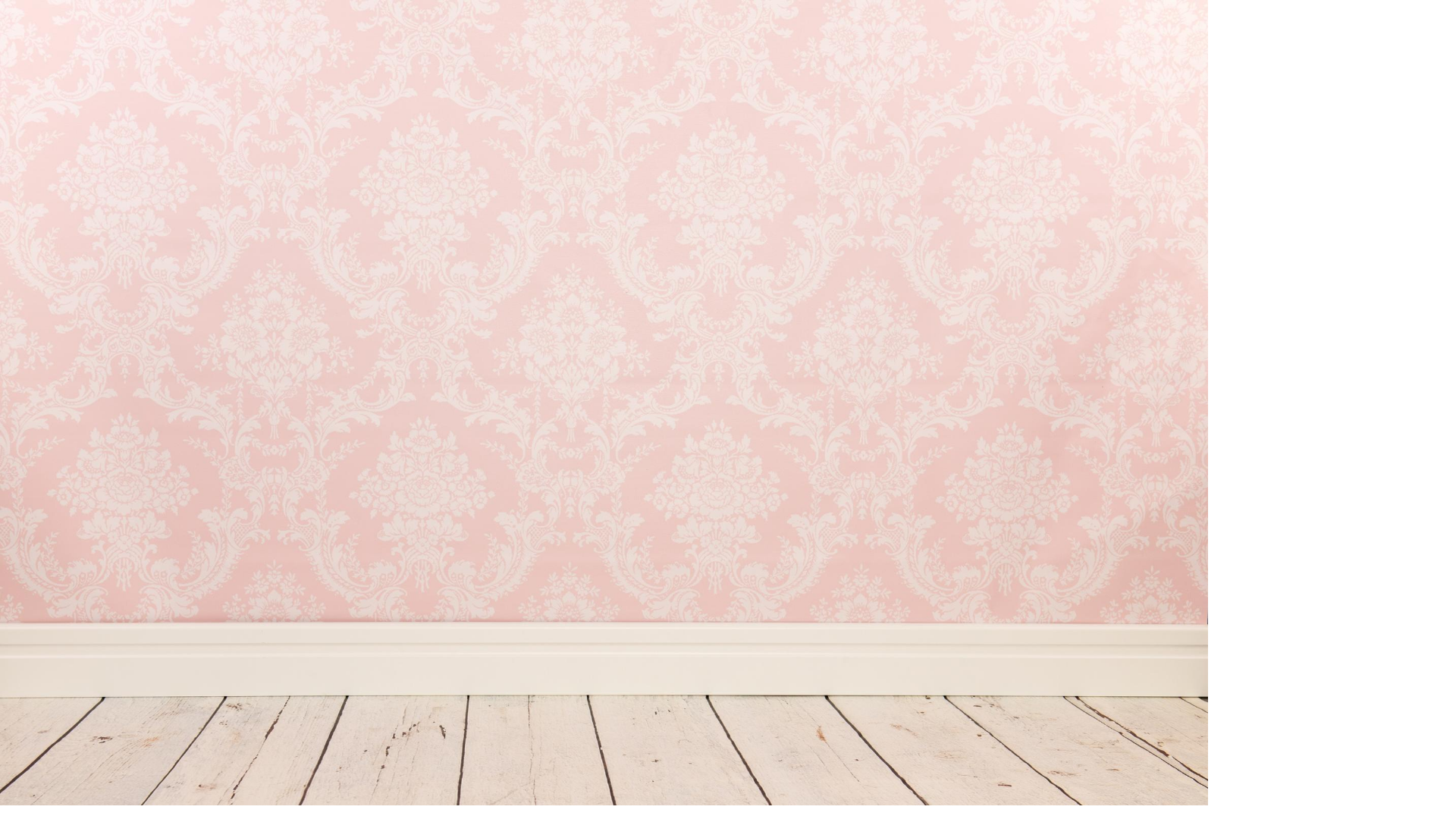 الفصل الأول
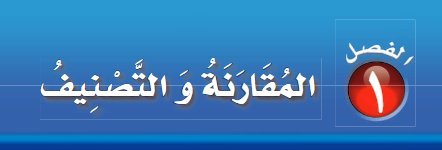 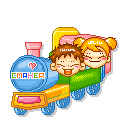 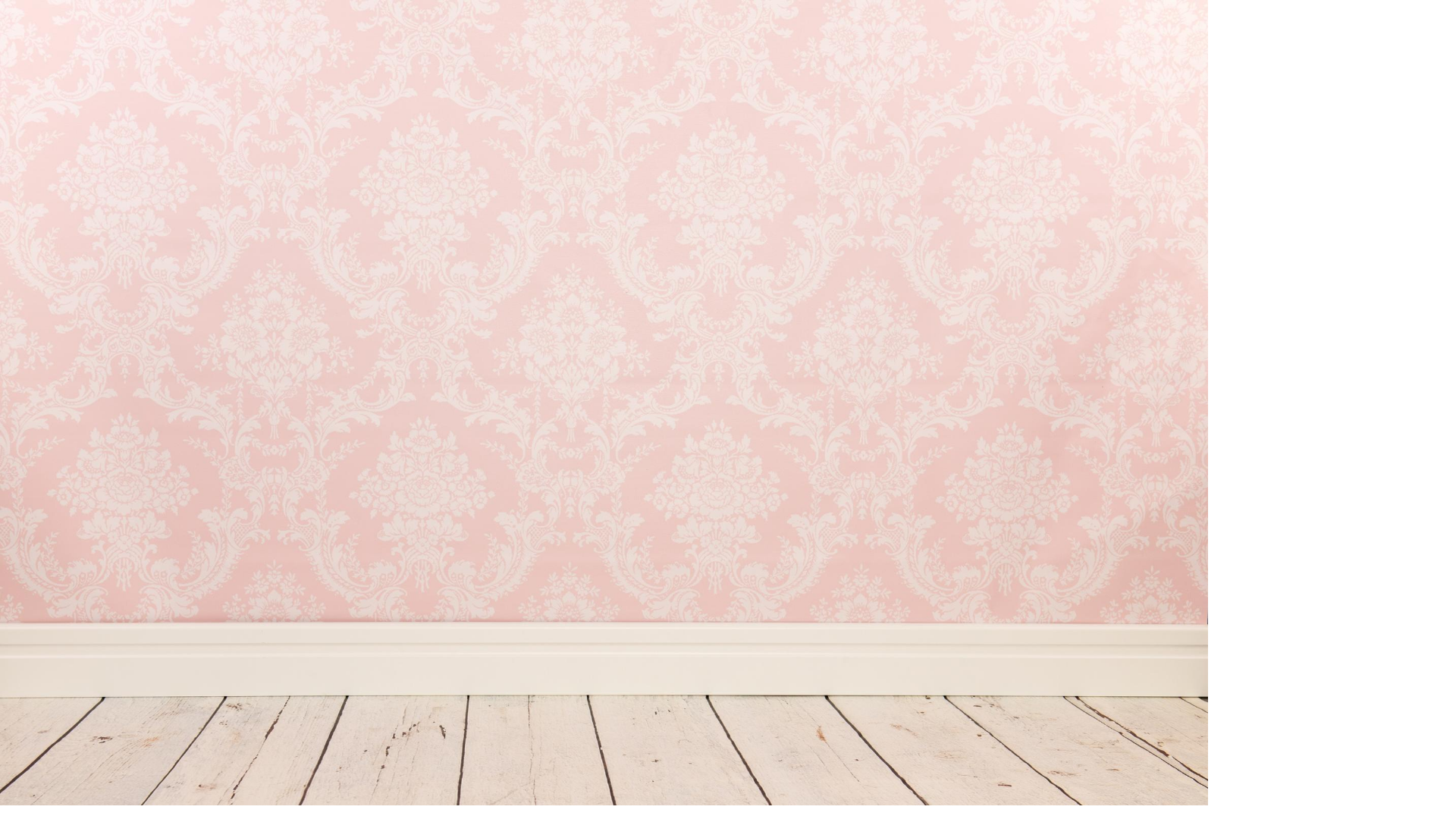 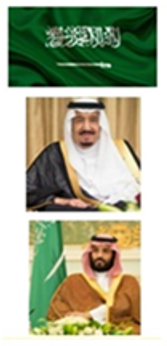 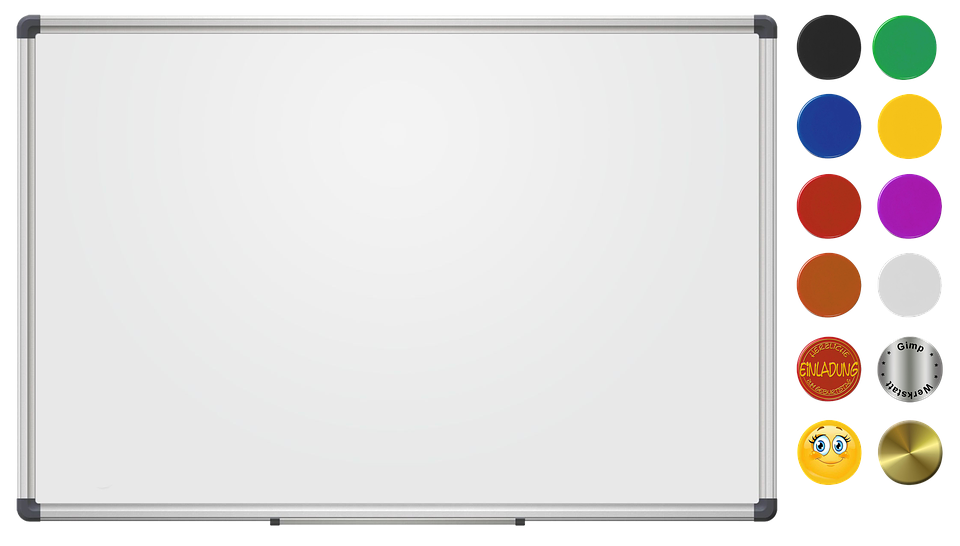 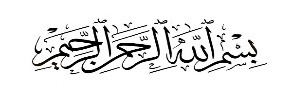 اليوم : الأربعاء
التاريخ  :14 / 2 / 1445هـ
الفصل الأول : المقارنة والتصنيف
موضوع الدرس : التصنيف وفق أكثر من خاصية
الهدف من الدرس: 
تصنيف الأشياء وفق أكثر من خاصية 
القيمة المستهدفة:
غرس قيمة التنظيم والترتيب
صفحة 12
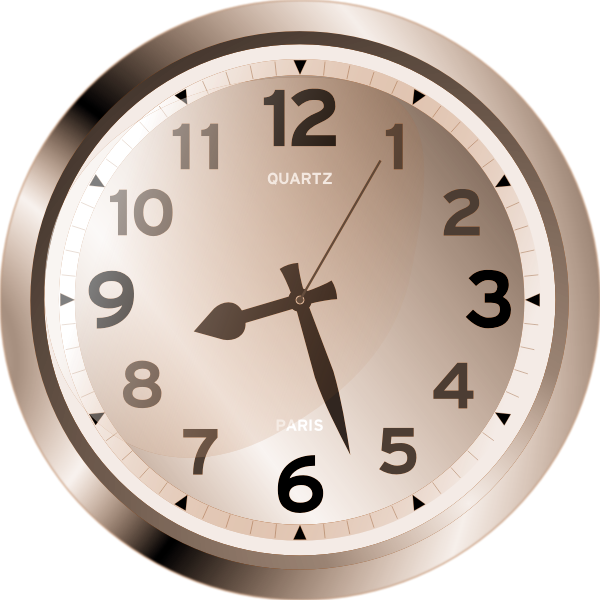 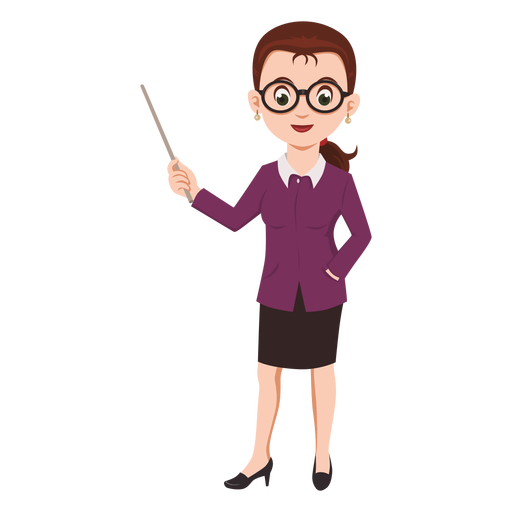 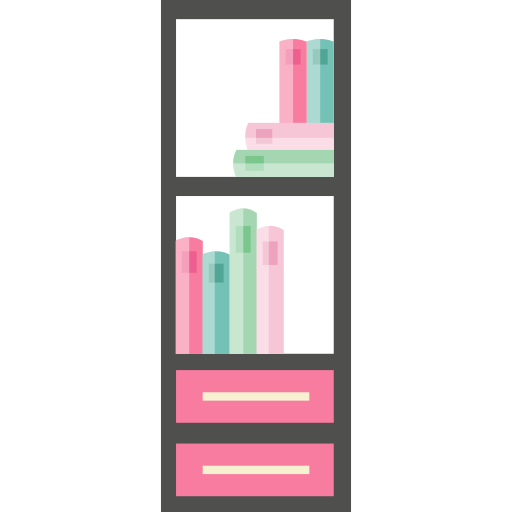 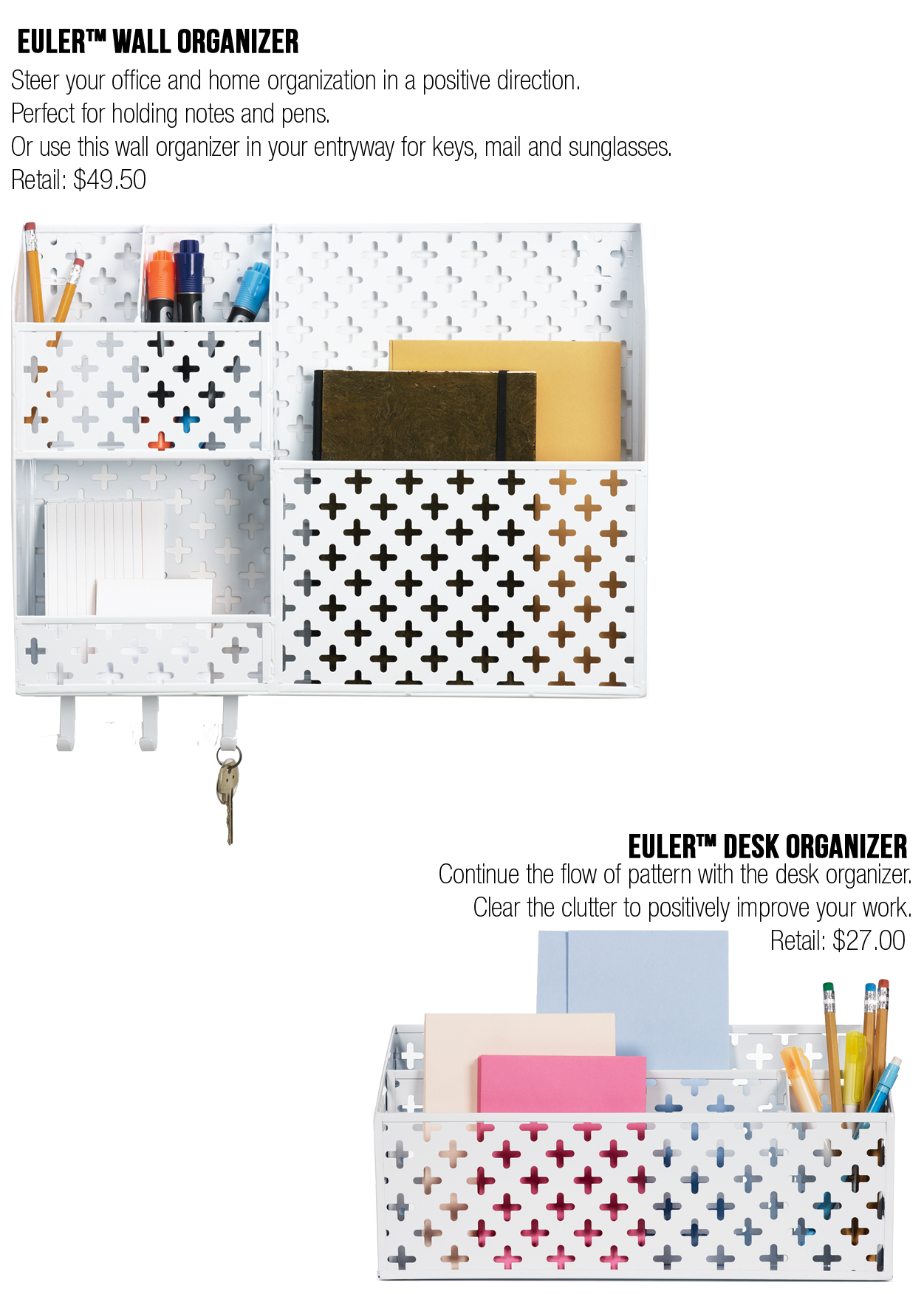 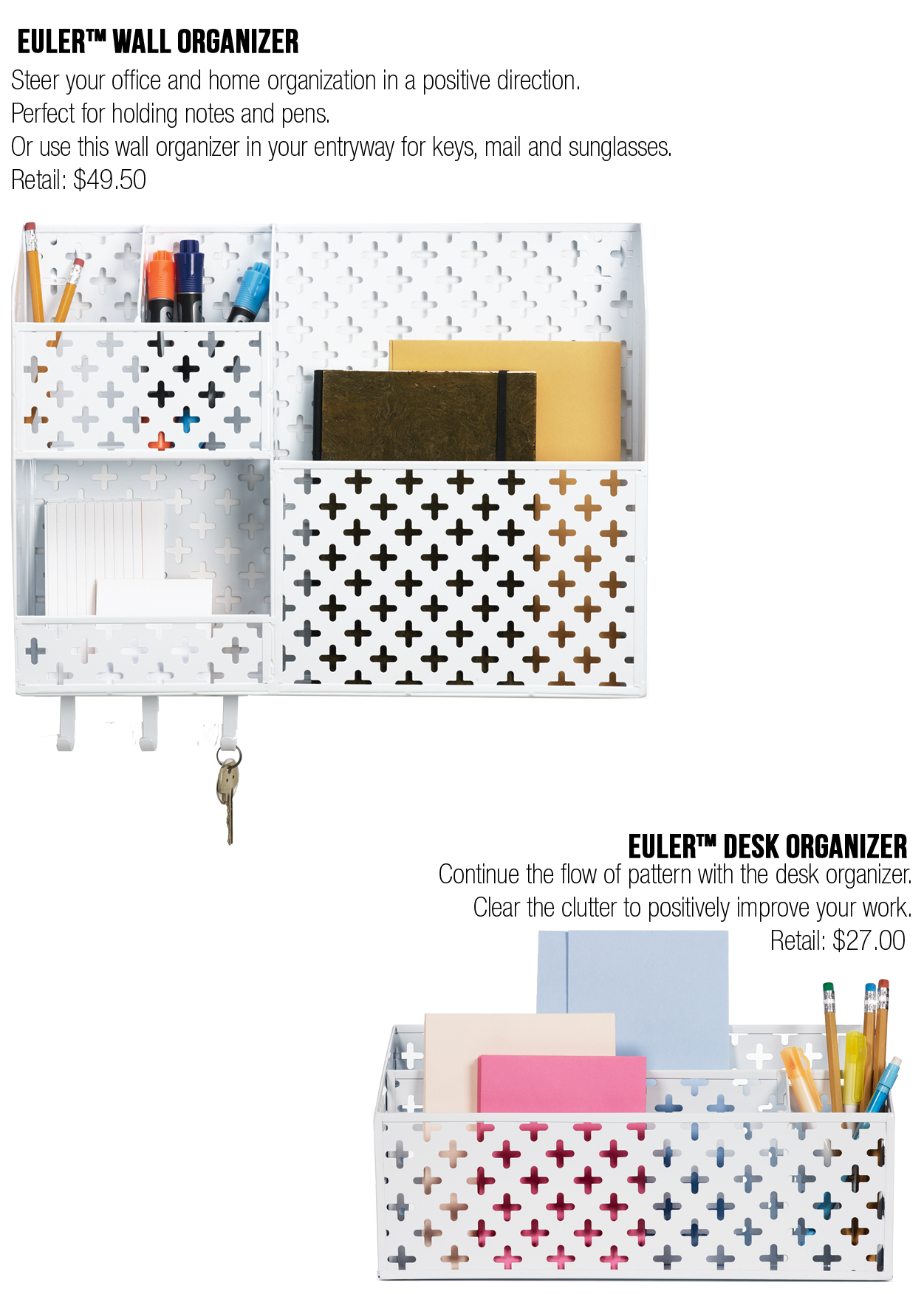 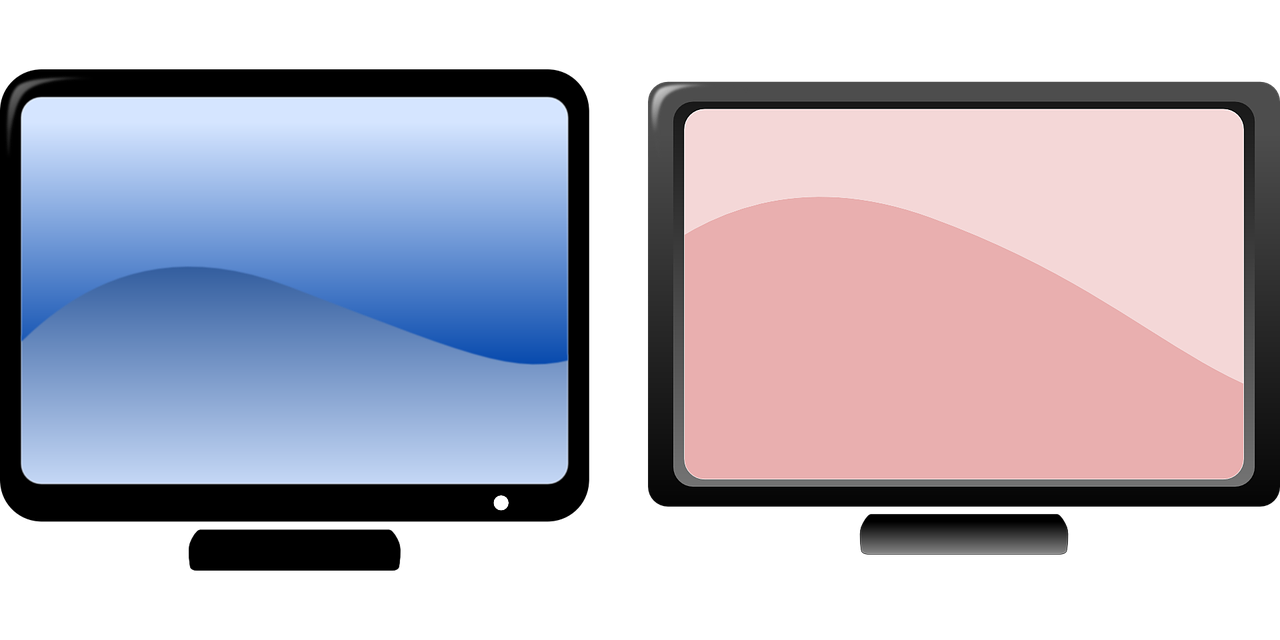 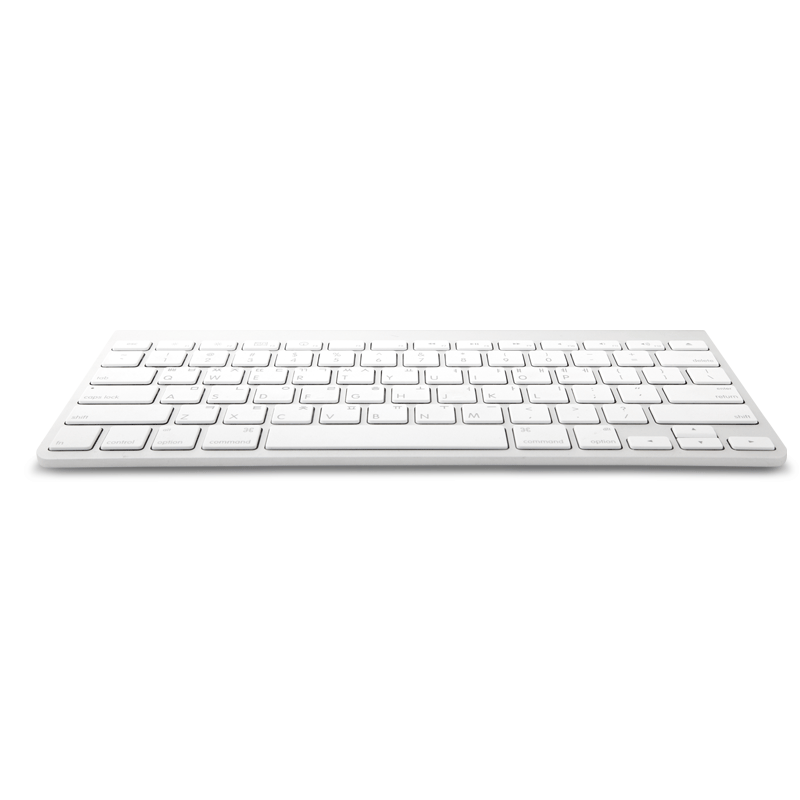 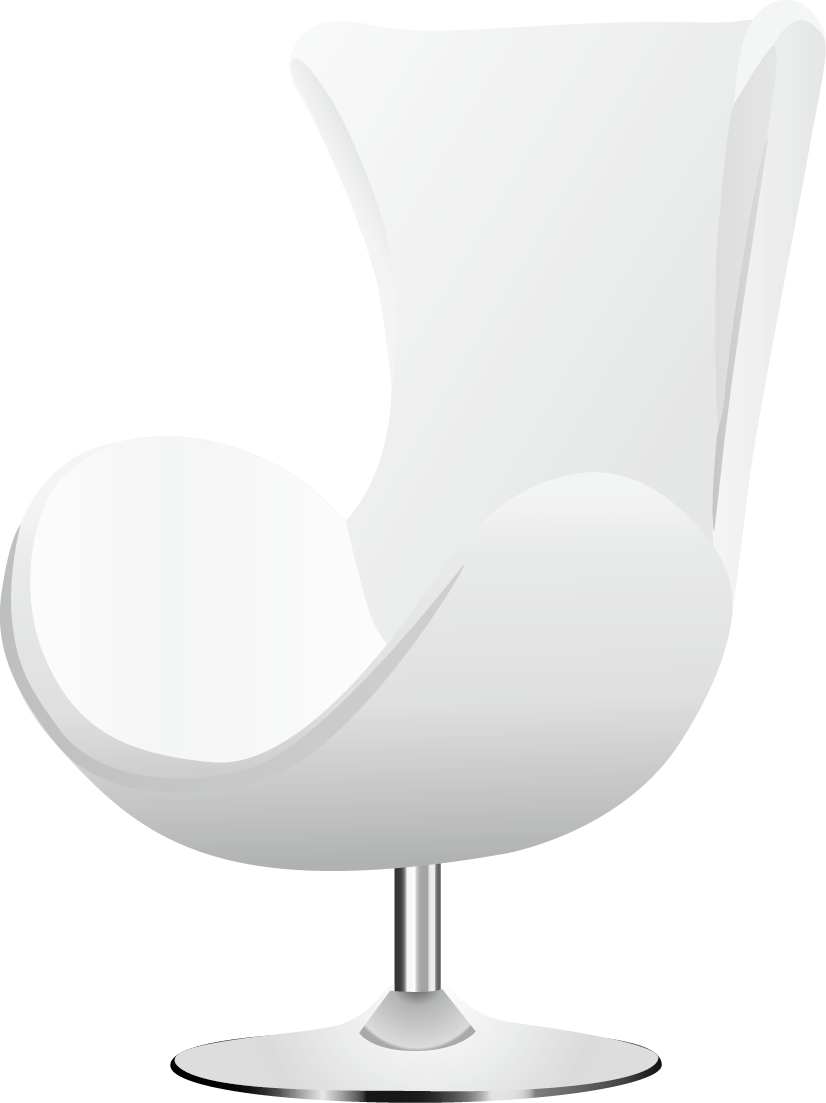 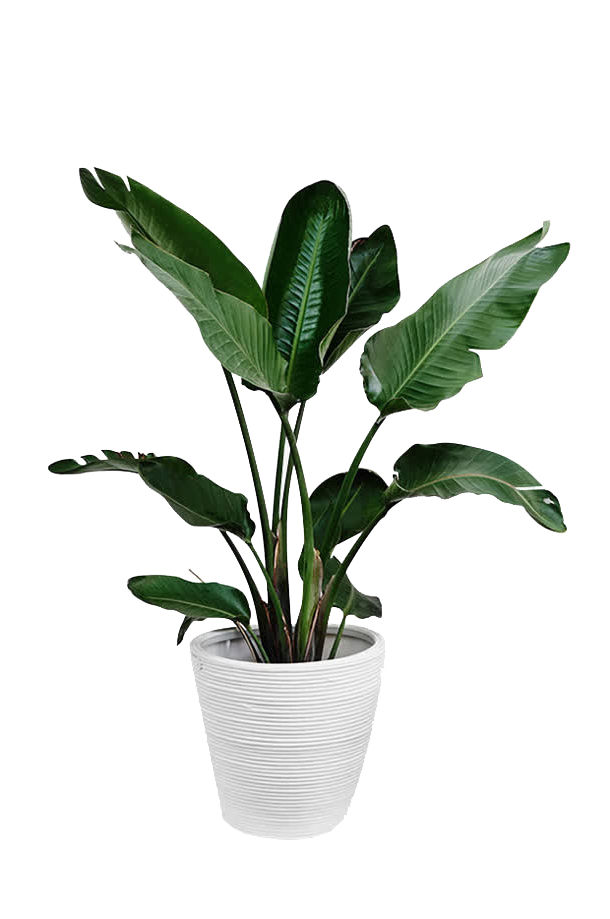 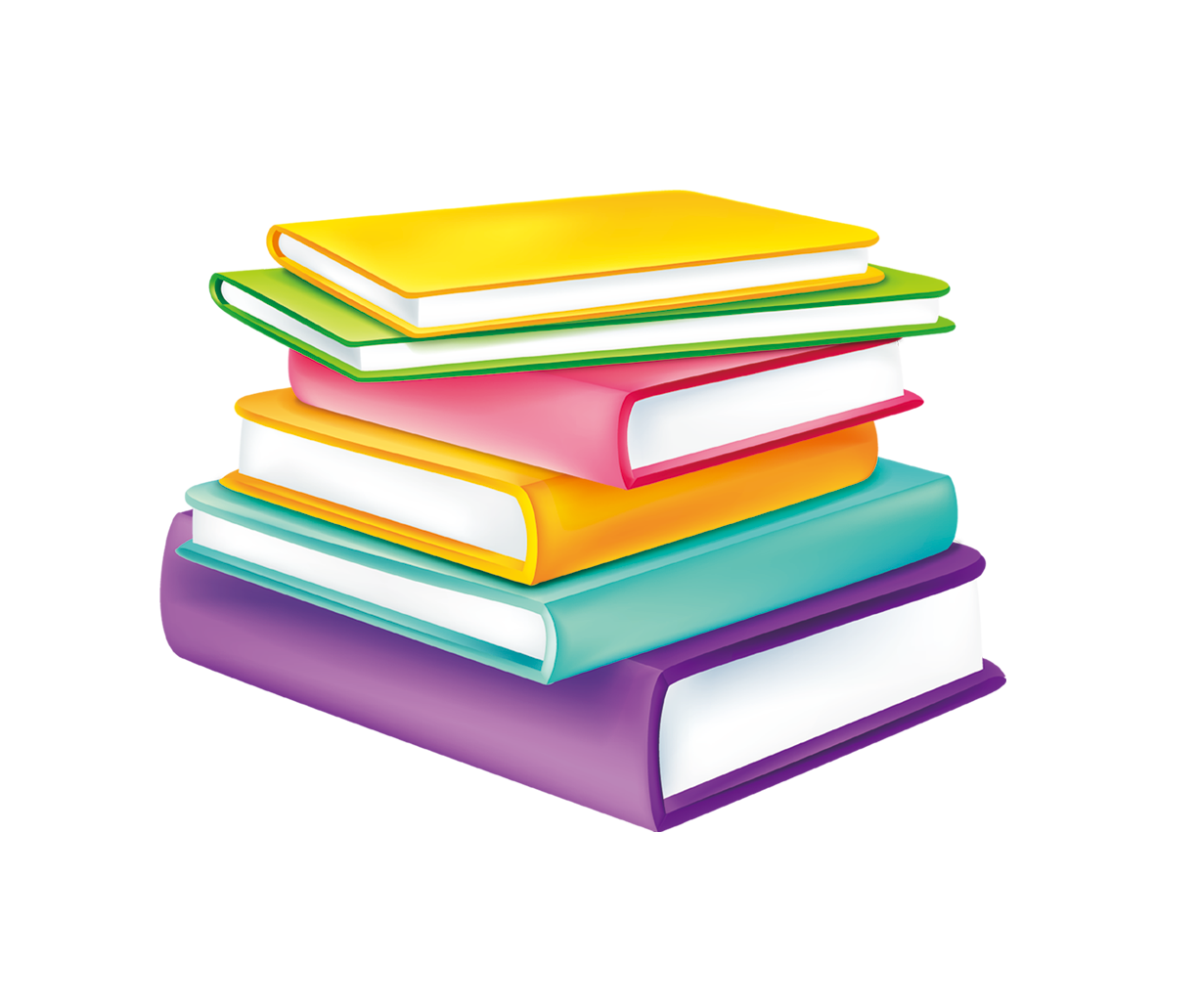 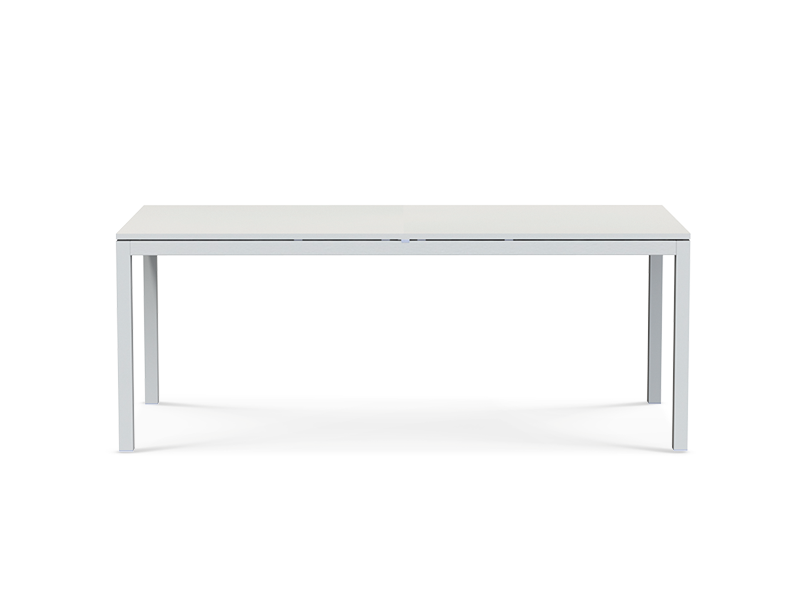 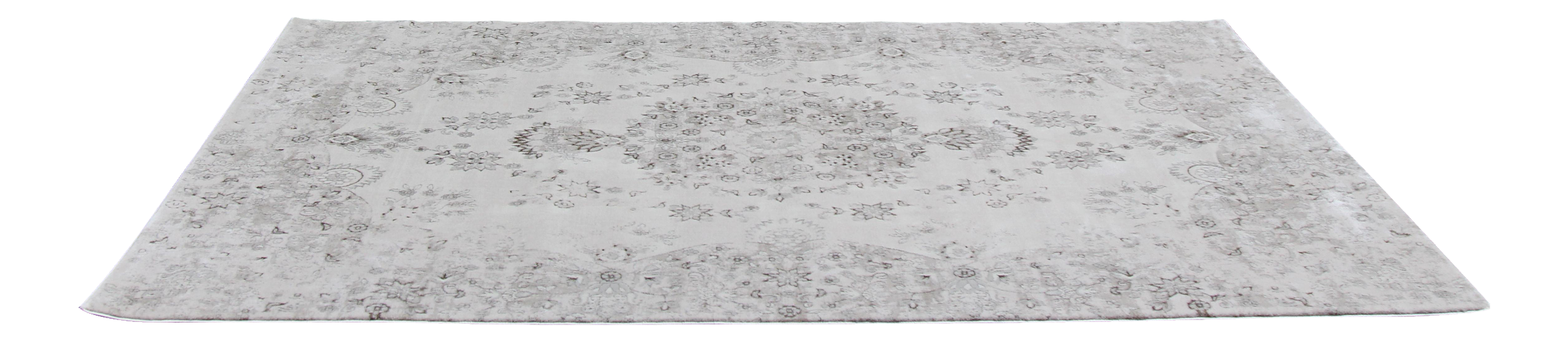 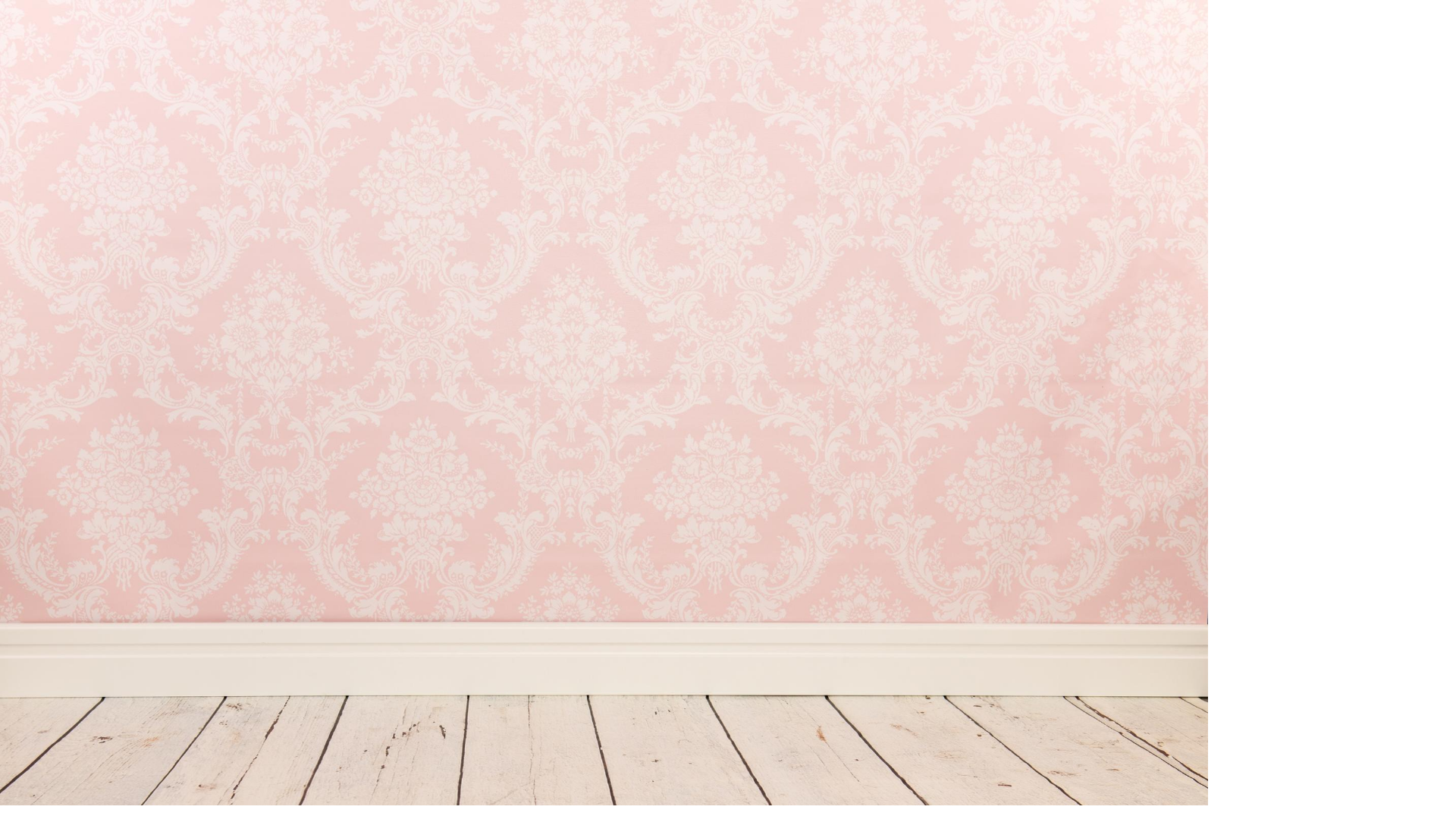 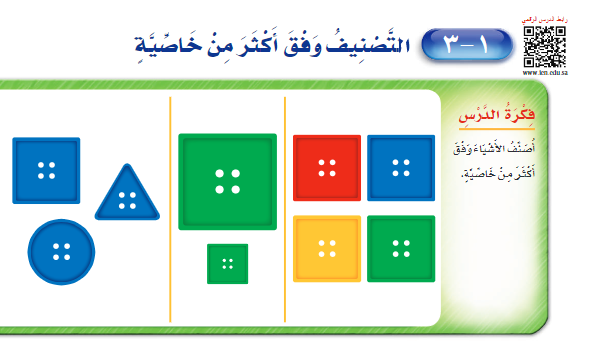 لاحظي هذه الأشكال 
جيداً
صفحة 12
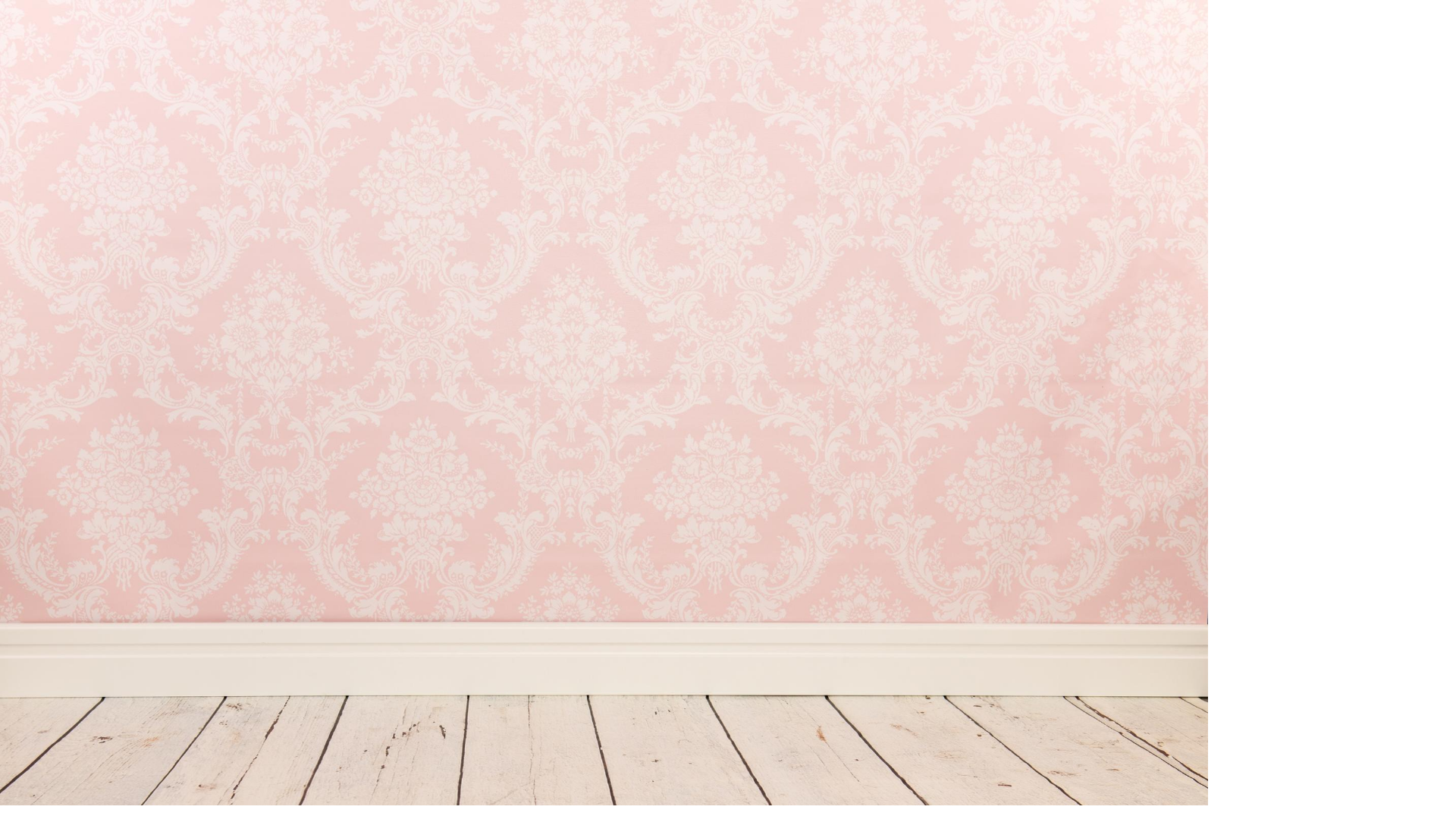 صفي الشكل الملوّن 
داخل الإطار
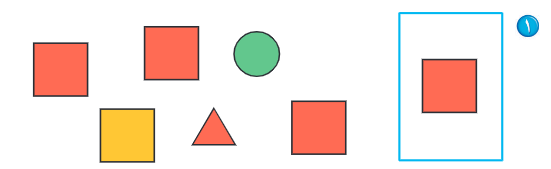 ضعي O حول الشكل المماثل له،
وعلامة × على الشكل المختلف عنه،
 وحددي كيف عرفت ذلك
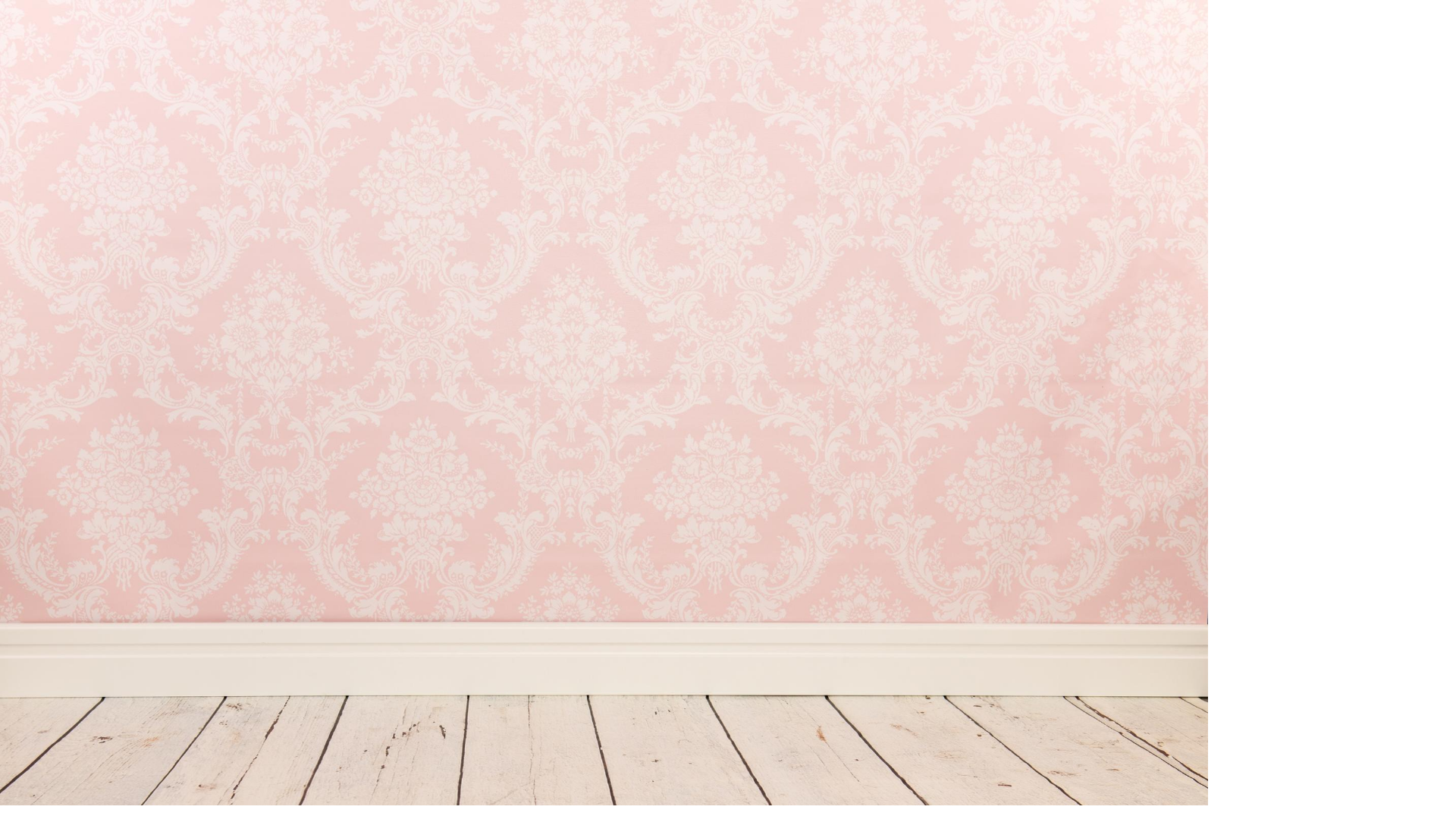 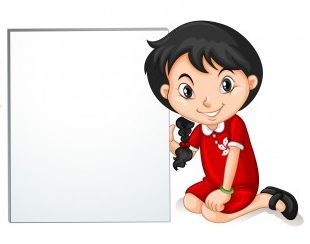 عرفت ذلك لأن المربعات الحمراء لها نفس لون المربع الذي في الإطار وأيضاً بنفس الحجم، وتختلف باقي الأشكال عنه في اللون و الحجم أو الصفتين معًا
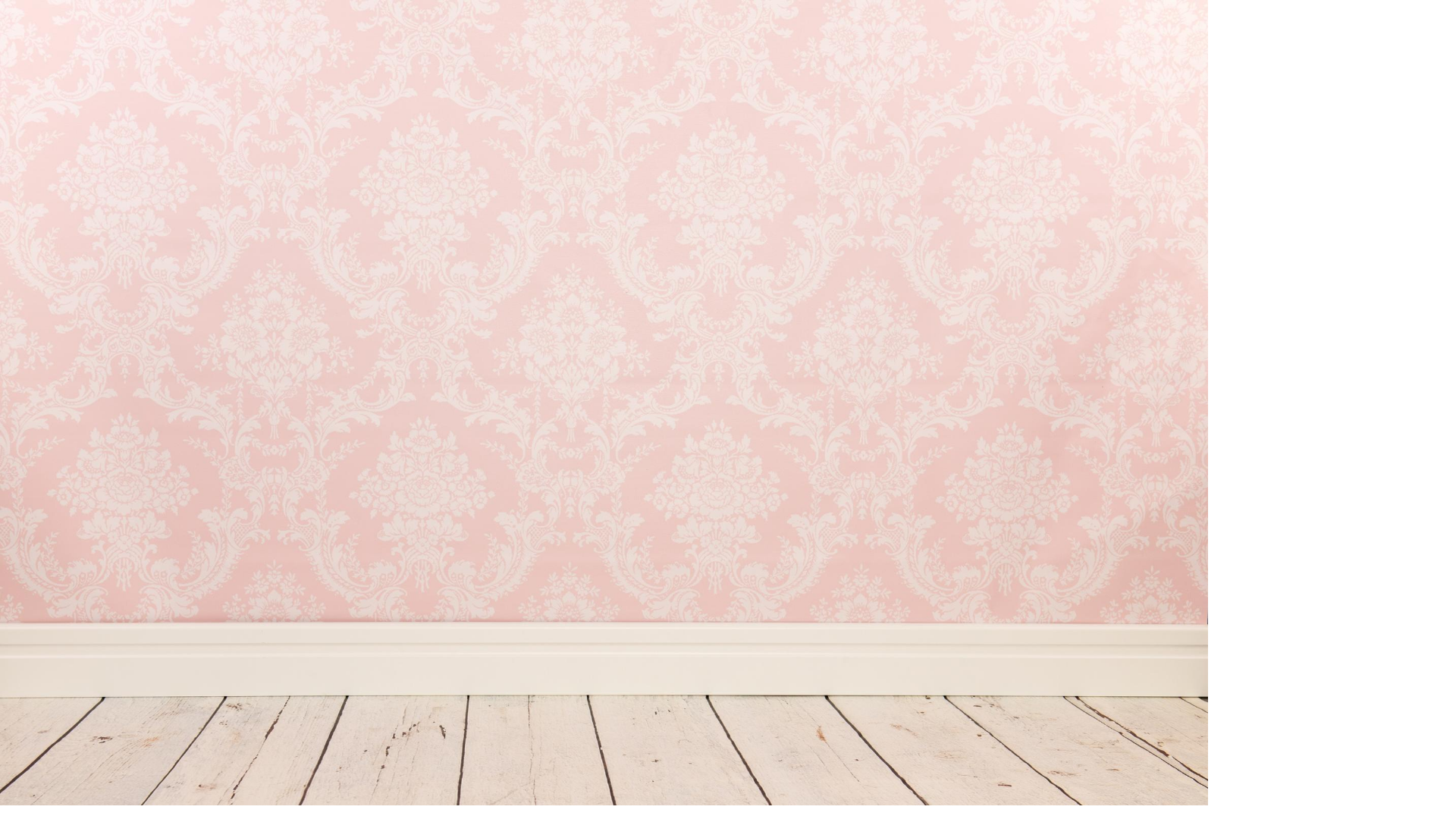 صفي الشكل الملوّن 
داخل الإطار
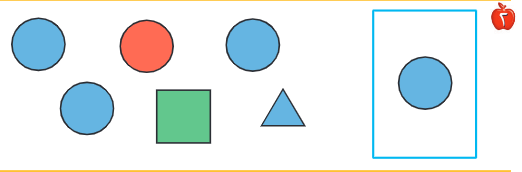 ضعي O حول الشكل المماثل له،
وعلامة × على الشكل المختلف عنه،
 وحددي كيف عرفت ذلك
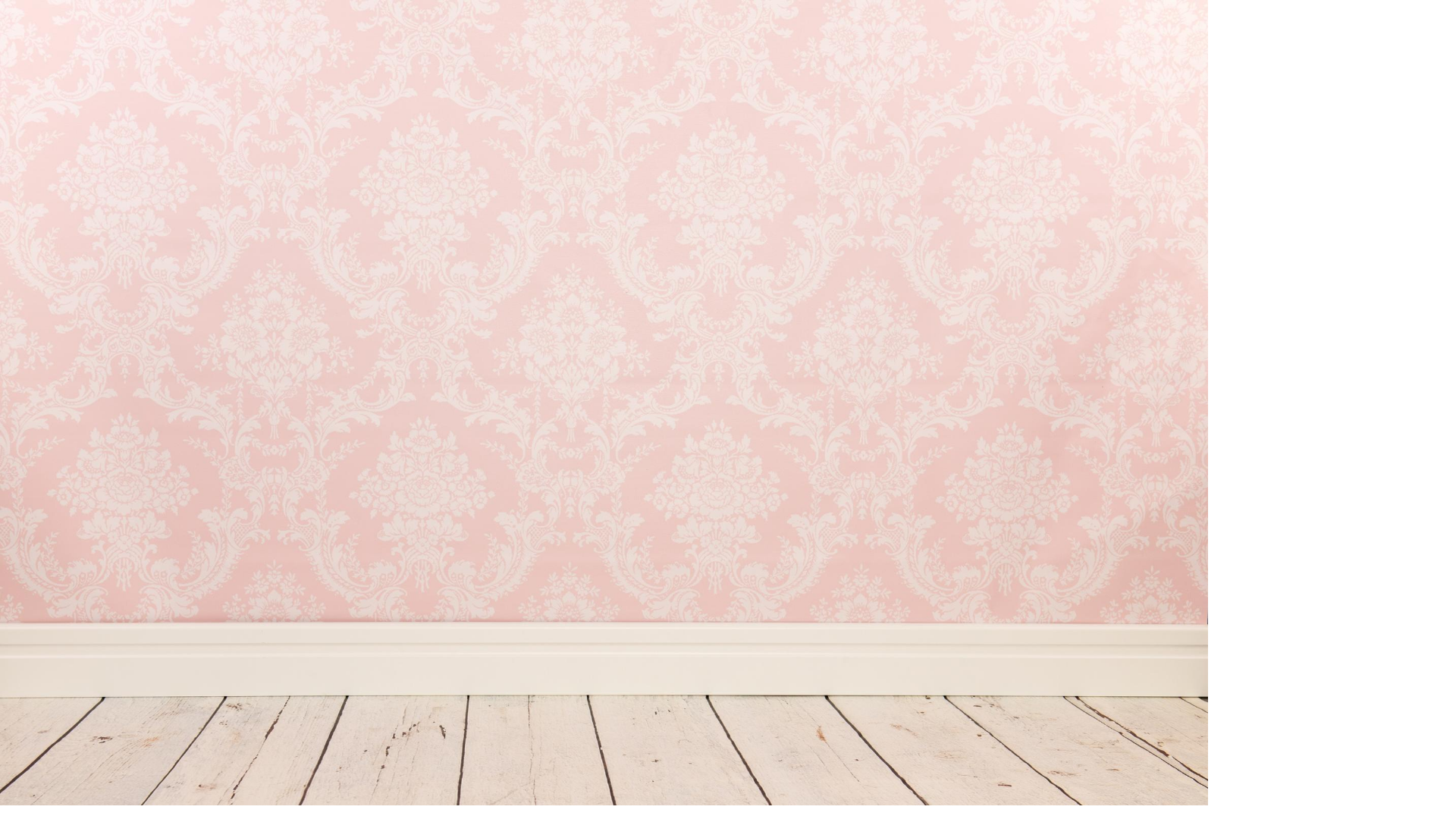 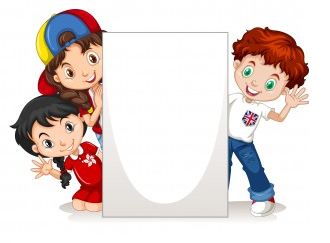 عرفت ذلك لأن الدوائر الزرقاء لها نفس لون الدائرة التي في الإطار وأيضاً حجمها، وتختلف باقي الأشكال عنها في اللون أو الحجم أو الصفتين معاً
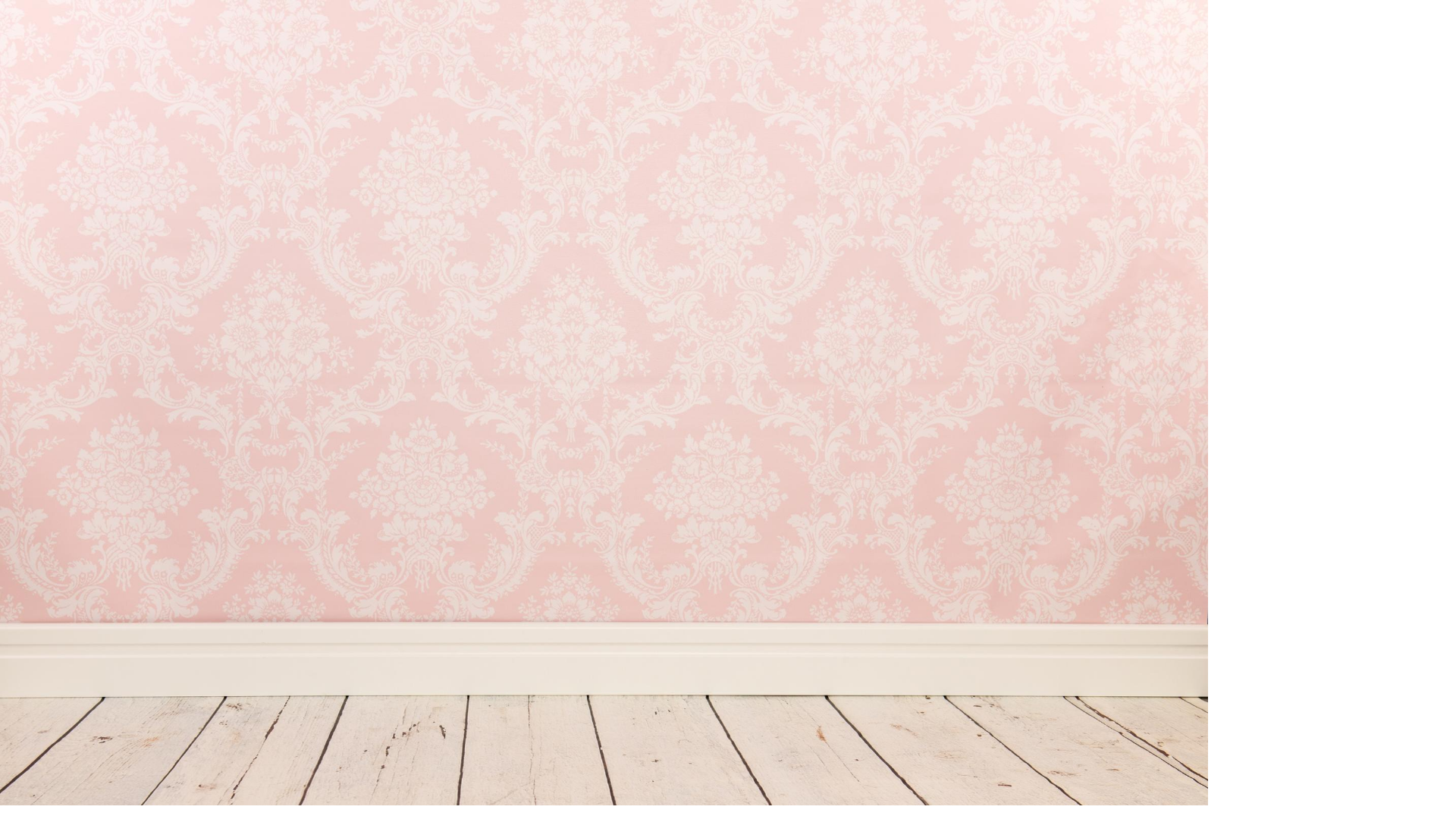 صفحة 13
صف حجم ولون الشيء 
الذي داخل الإطار
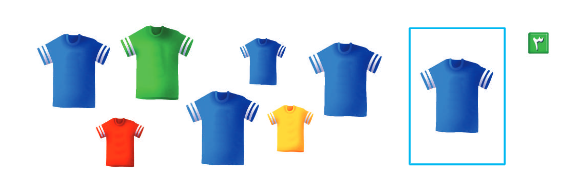 ضع O حول الشيء المماثل له،
وعلامة × على الشيء المختلف عنه،
 وحدد كيف عرفت ذلك
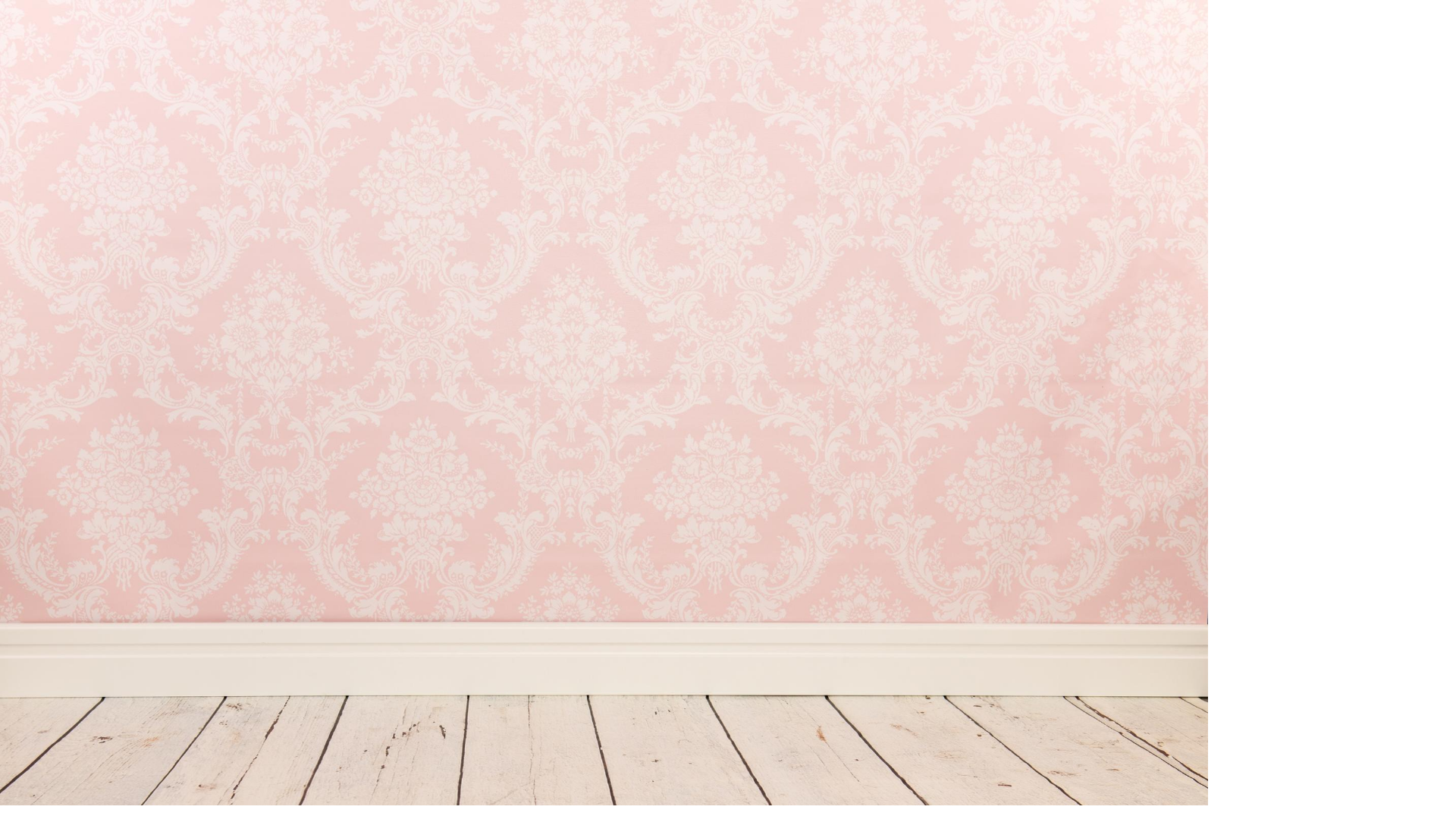 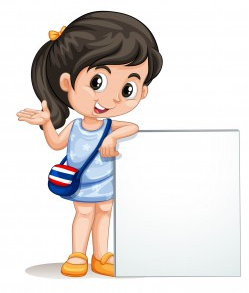 ن
عرفت ذلك لأن القمصان الزرقاء لها نفس لون القميص الذي في الإطار وأيضاً حجمه، وتختلف باقي القمصان عنه في اللون أو الحجم أو الصفتان معًا
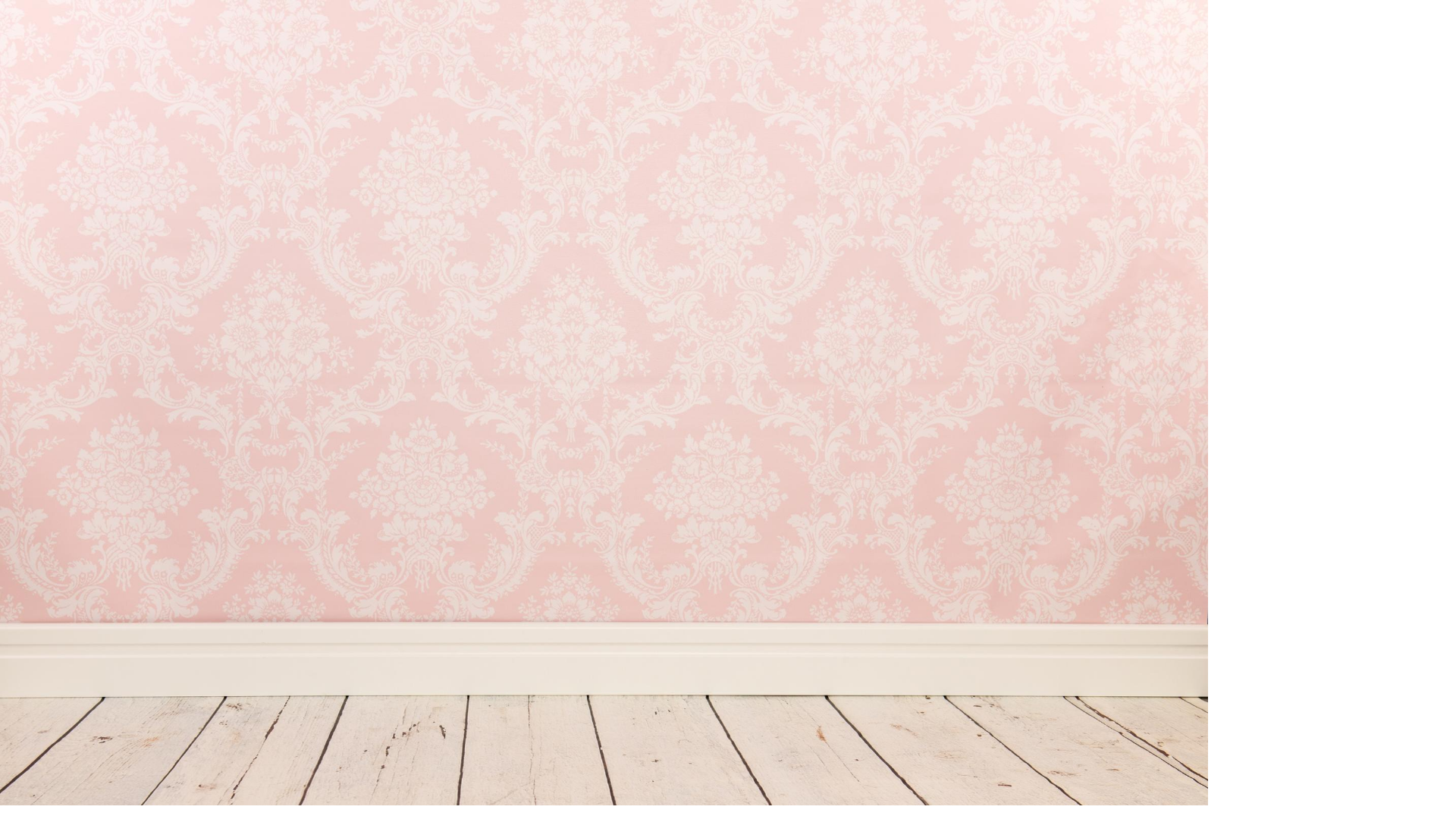 صف حجم ولون الشيء 
الذي داخل الإطار
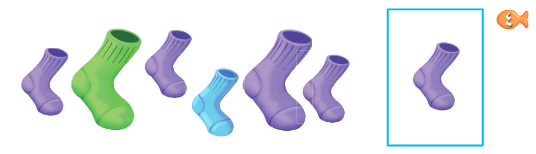 ضع O حول الشيء المماثل له،
وعلامة × على الشيء المختلف عنه،
 وحدد كيف عرفت ذلك
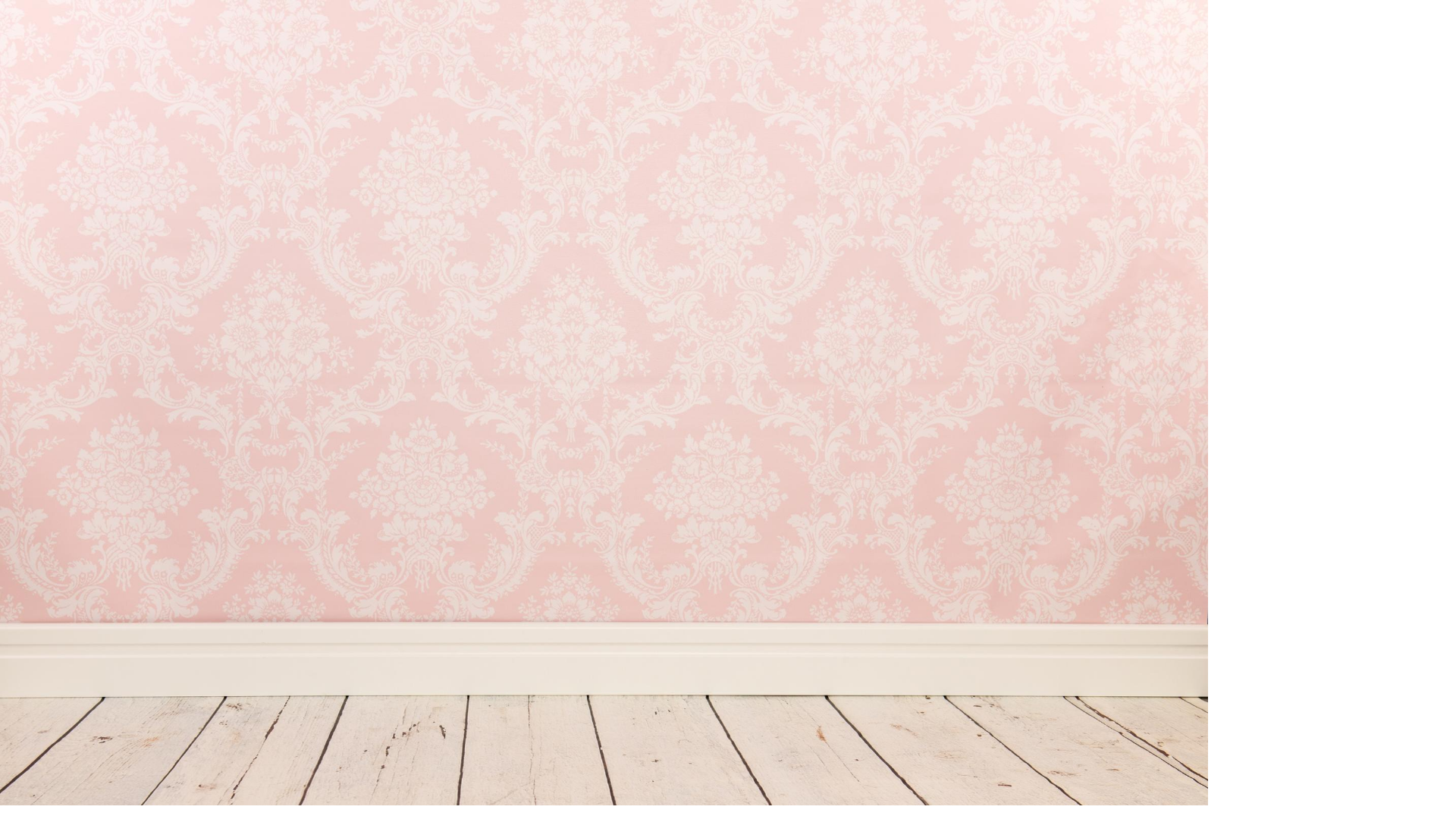 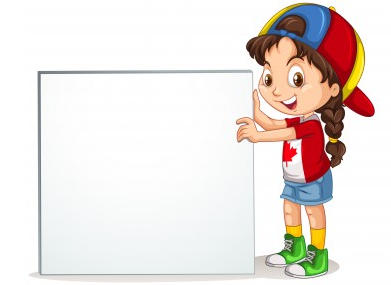 عرفت ذلك لأن الجوارب البنفسجية لها نفس لون الجورب الذي في الإطار وأيضاً حجمه، وتختلف باقي الجوارب عنه في اللون أو الحجم أو الصفتين معاً
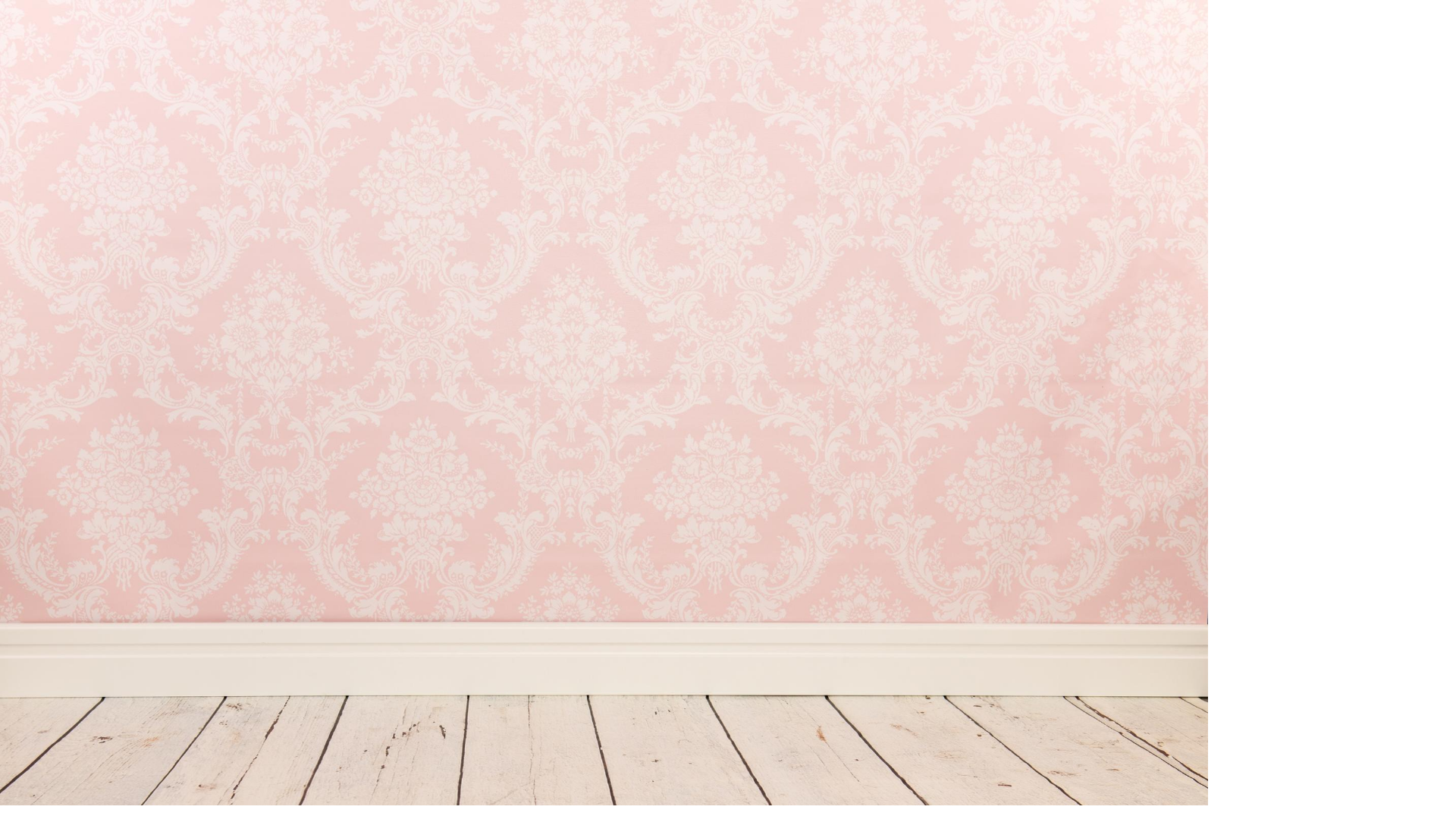 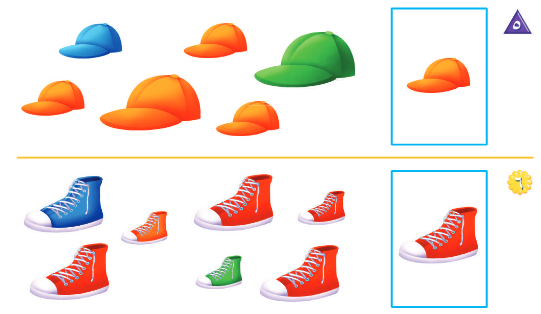 الواجب
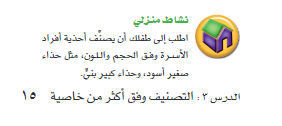 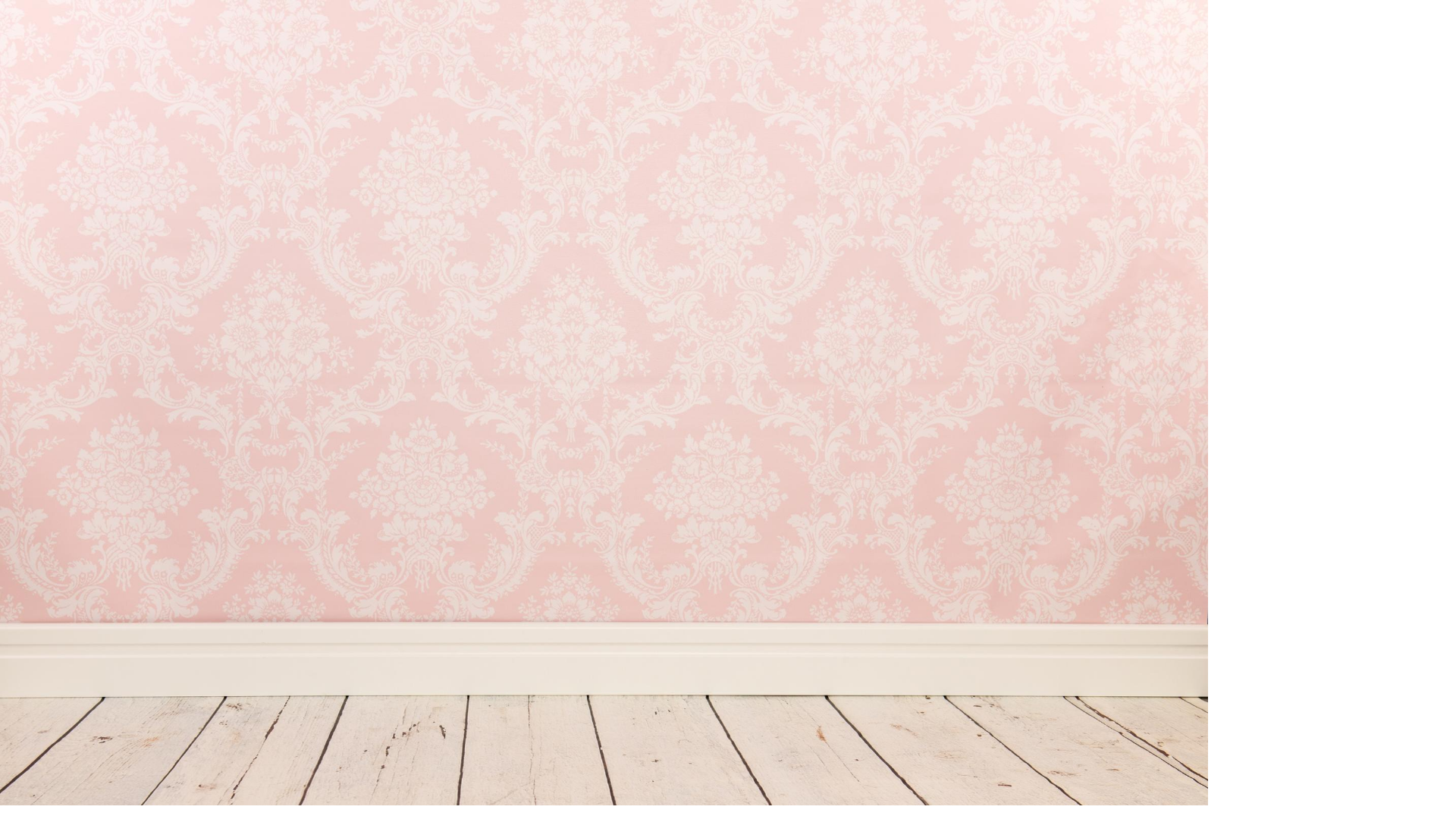 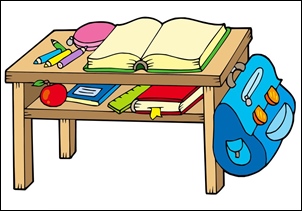 تأملي هذه الصورة
 ما رأيك بها ؟
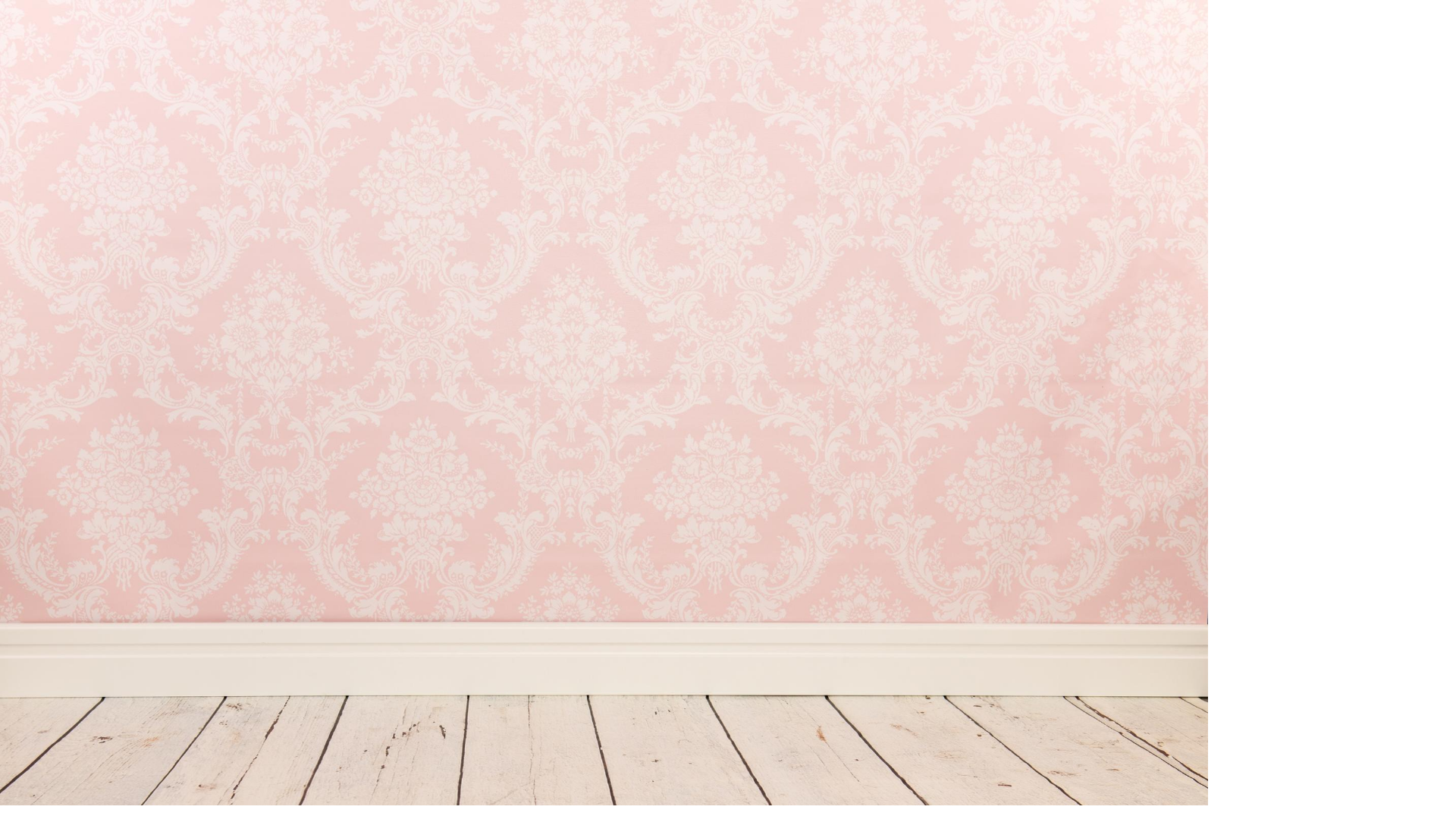 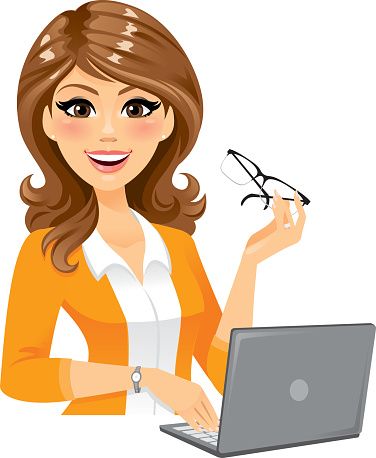 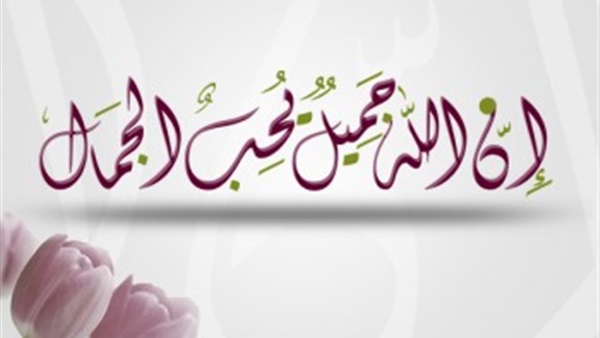 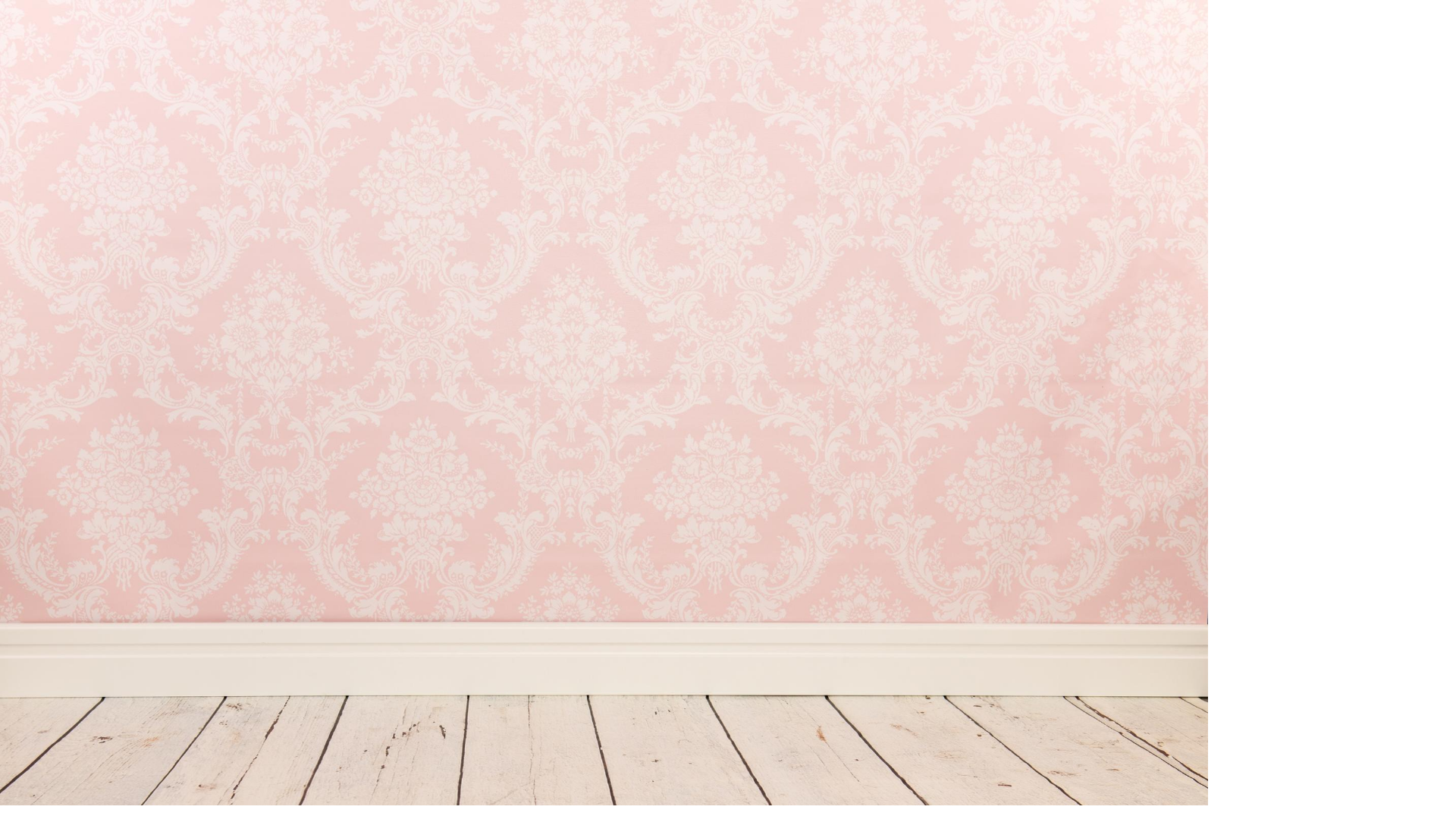 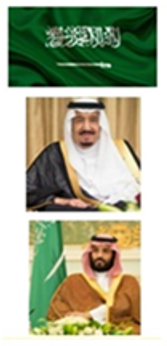 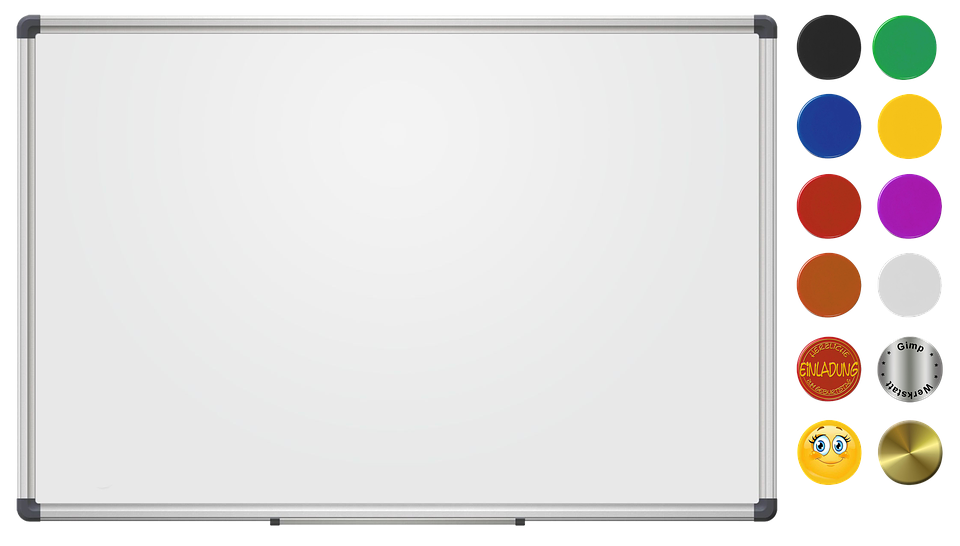 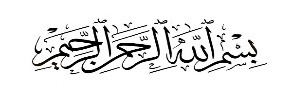 نشاط ختامي
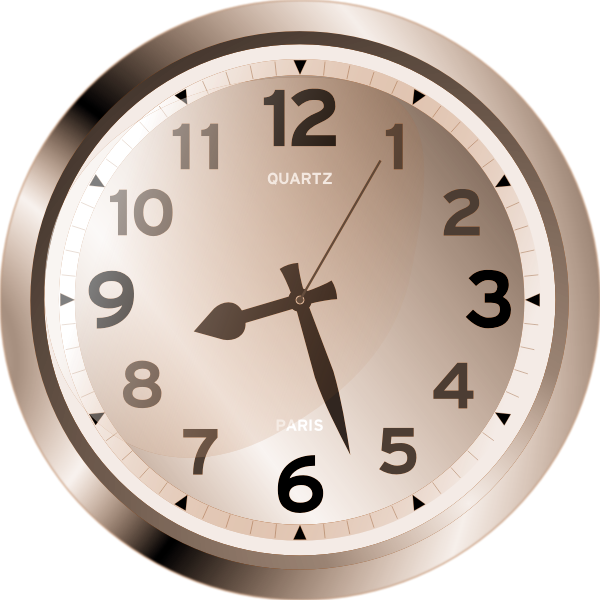 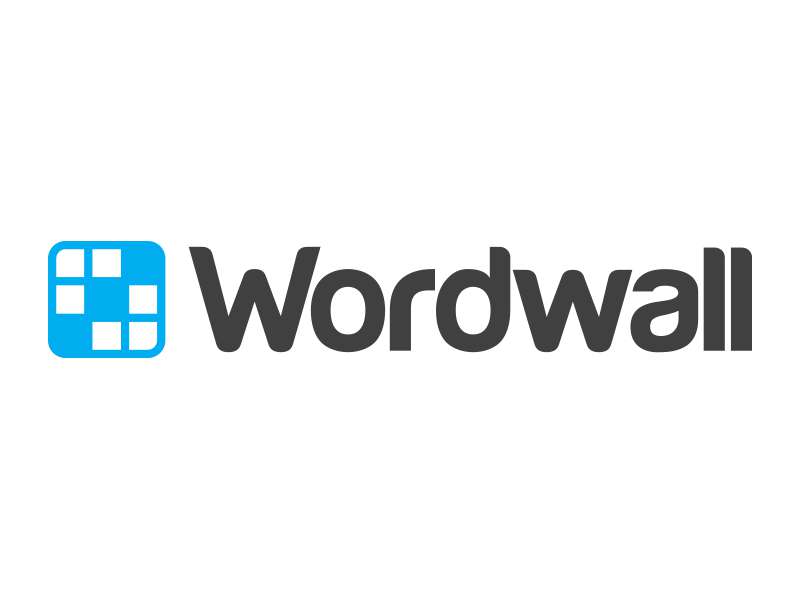 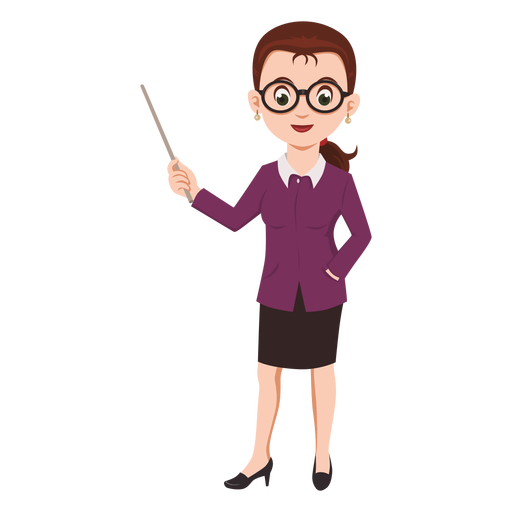 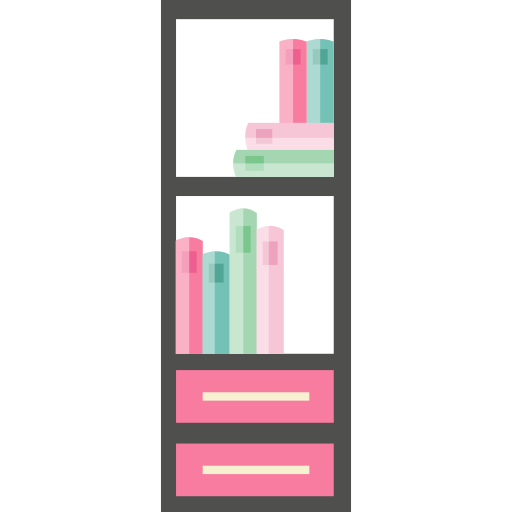 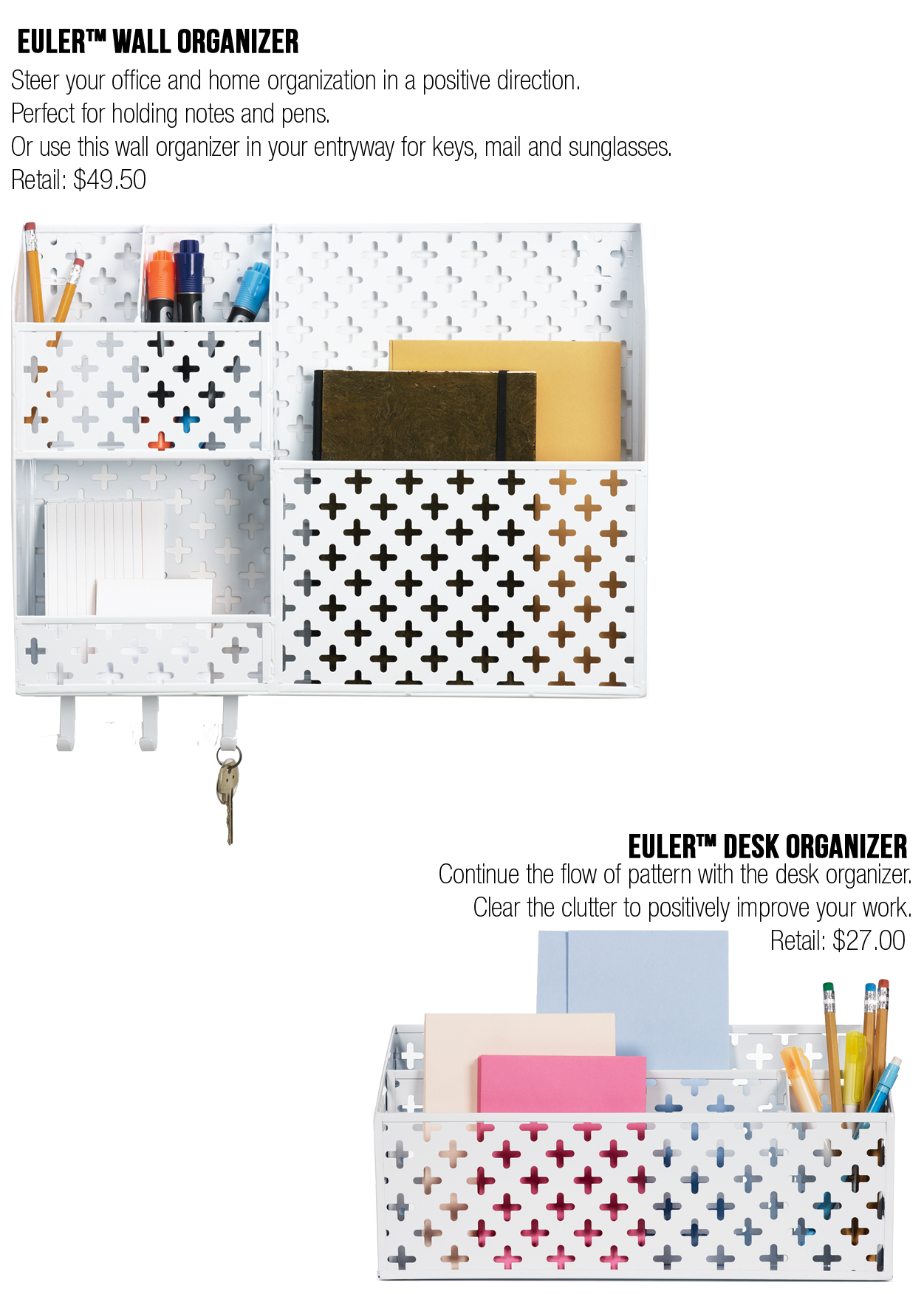 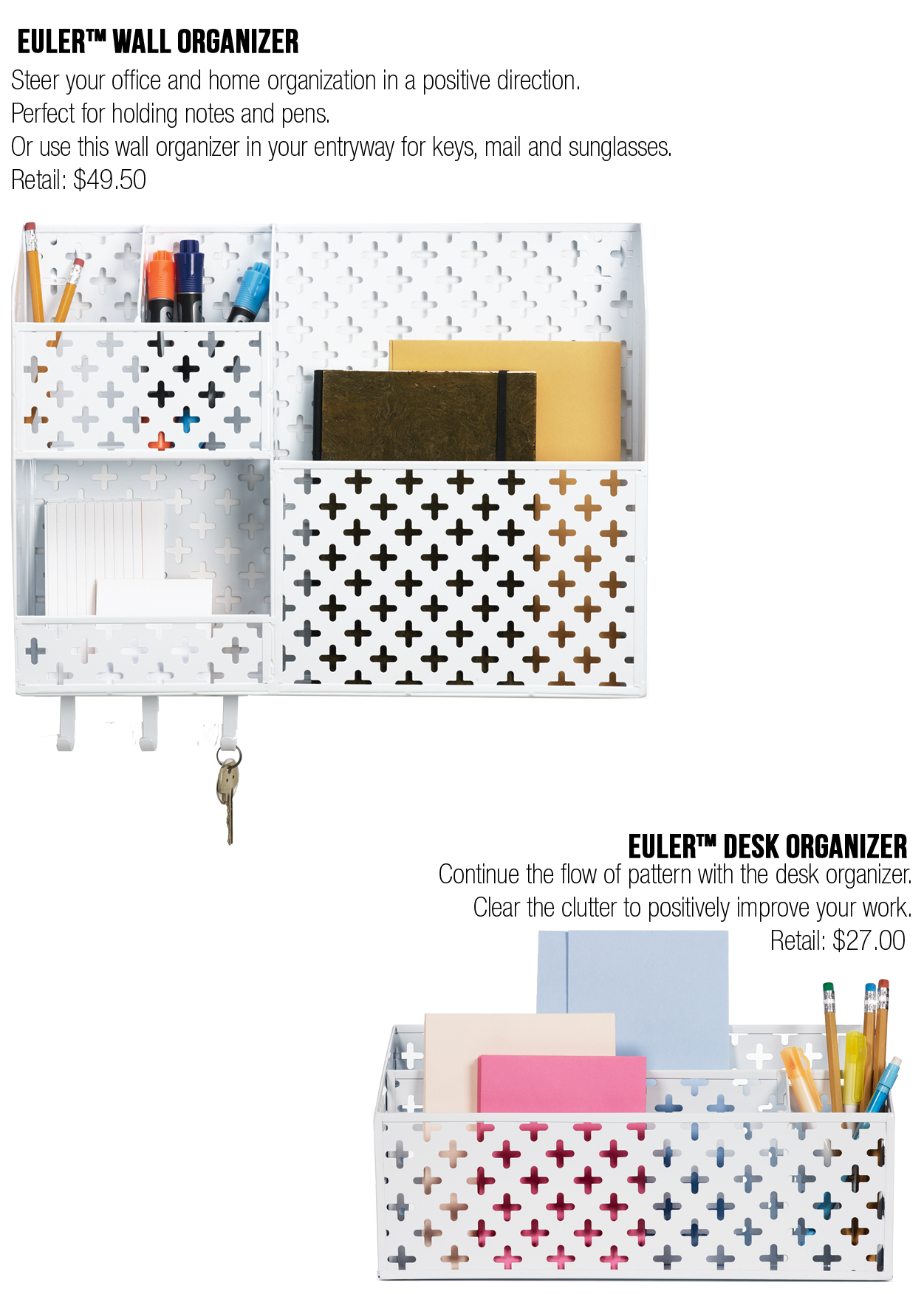 https://wordwall.net/ar/resource/5206039
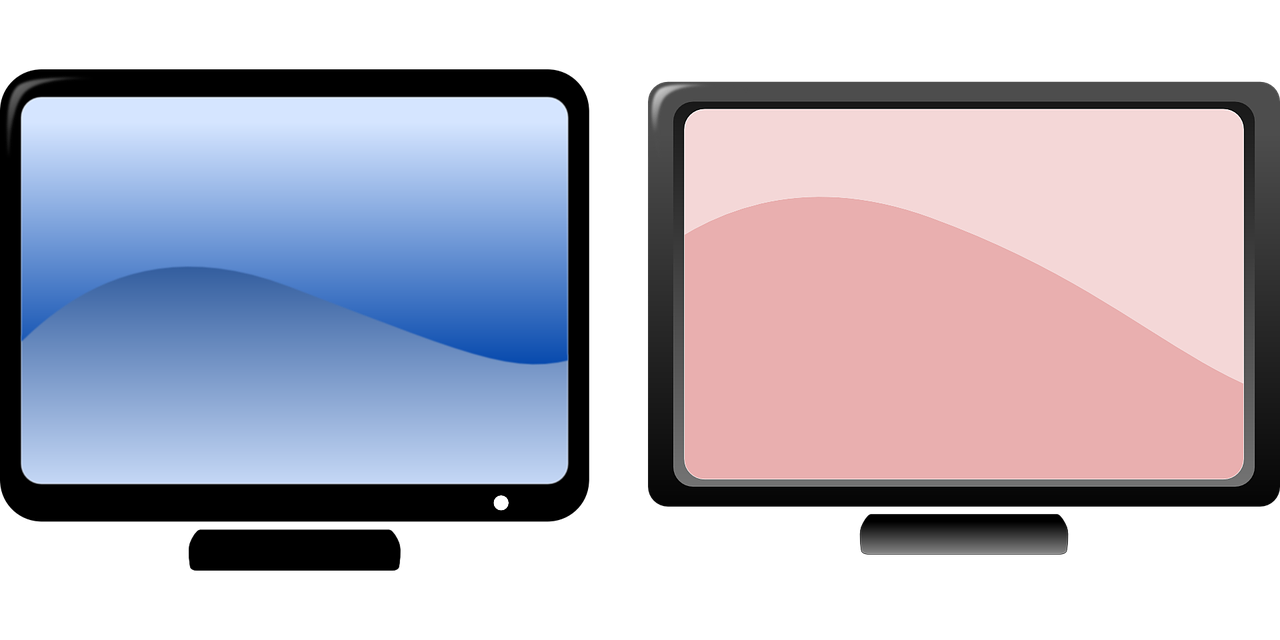 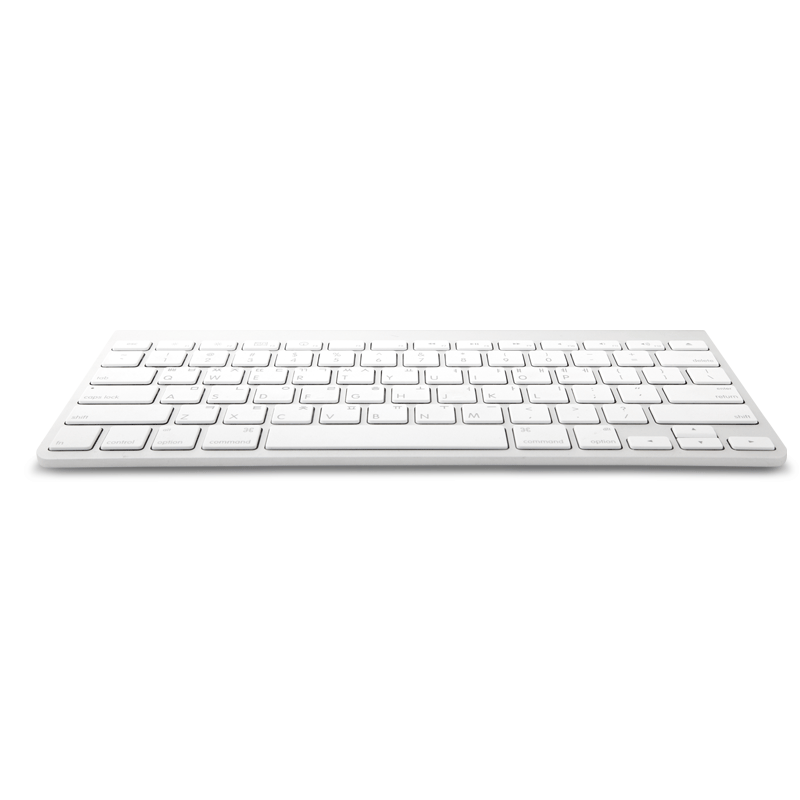 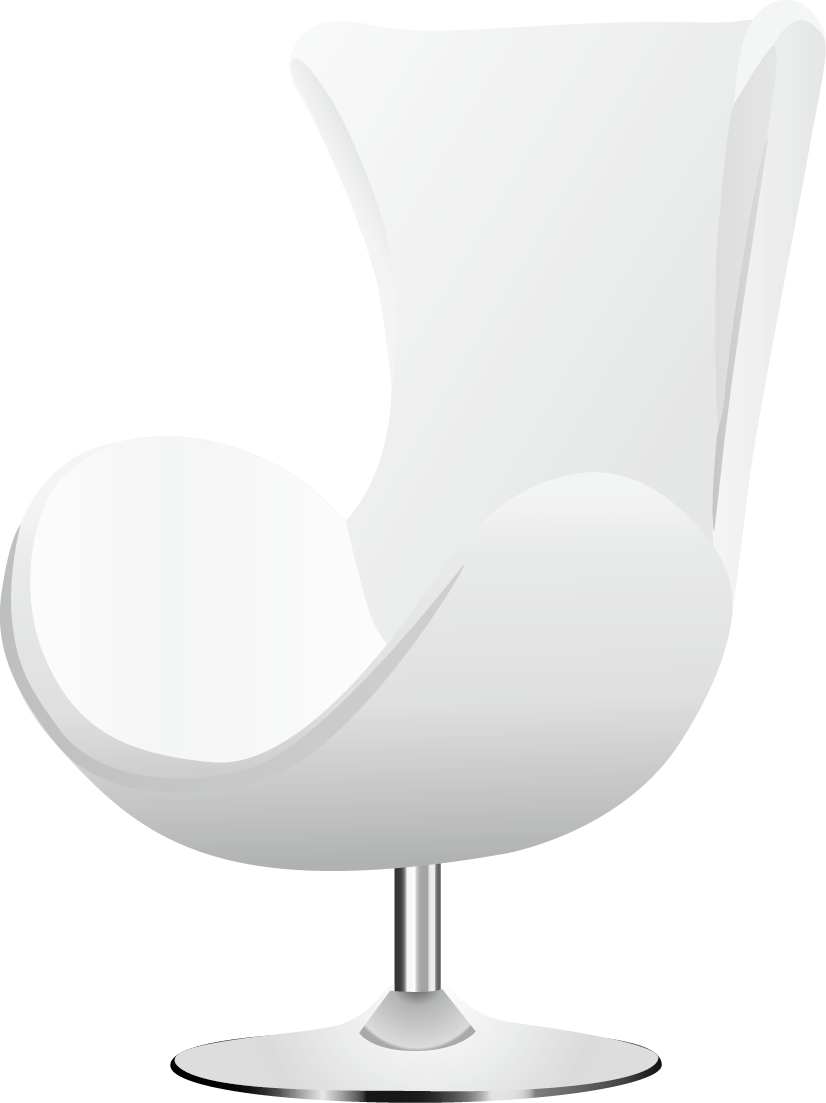 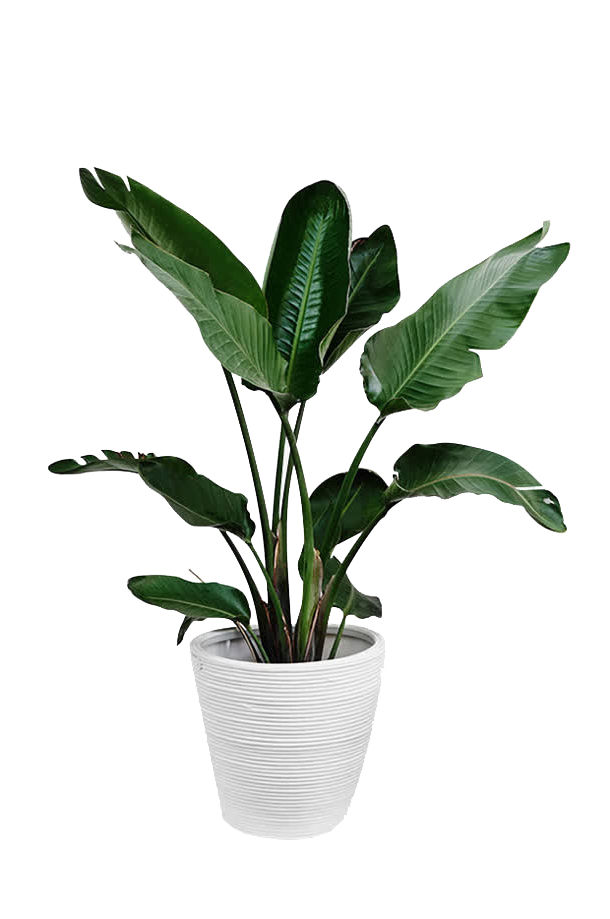 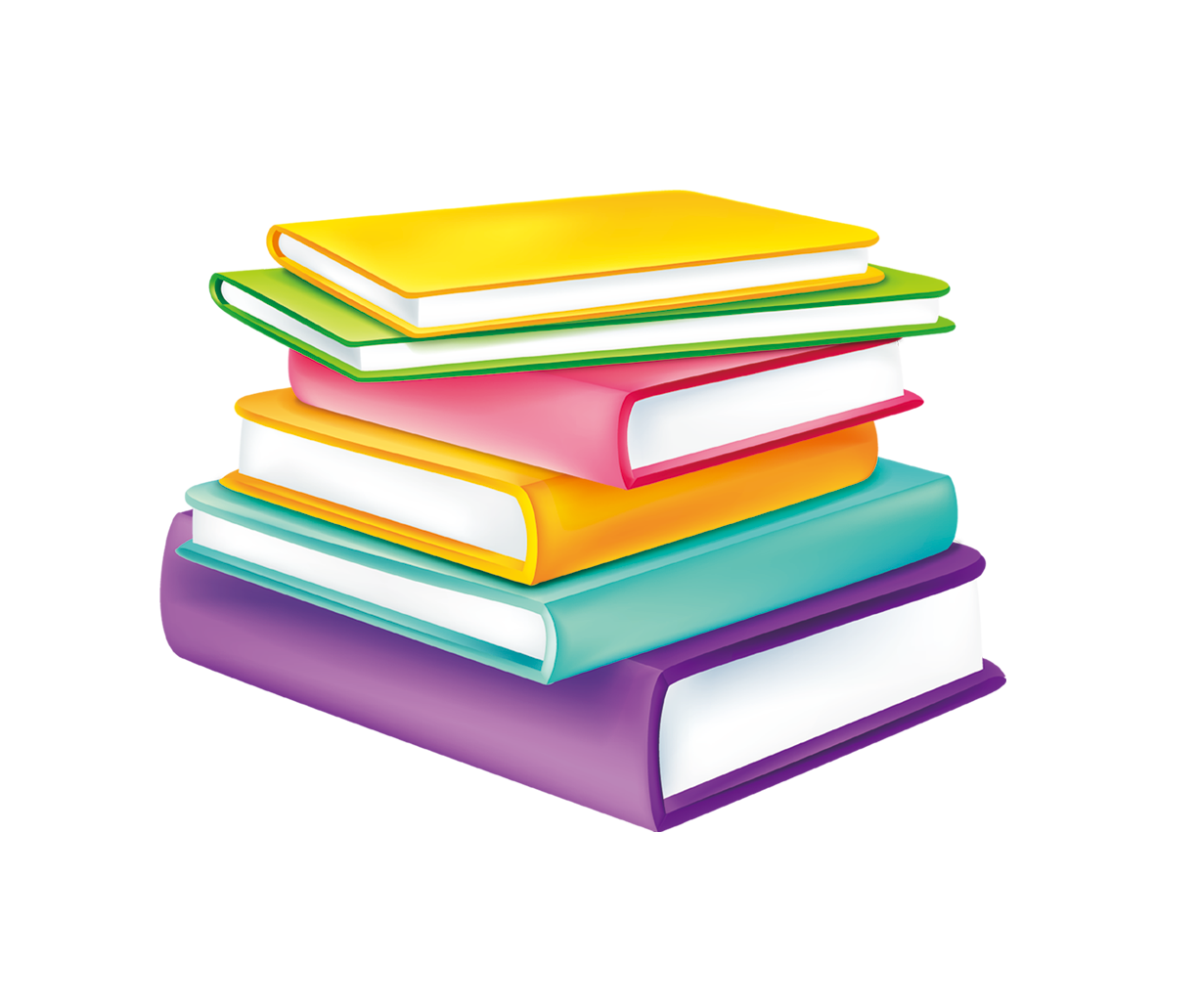 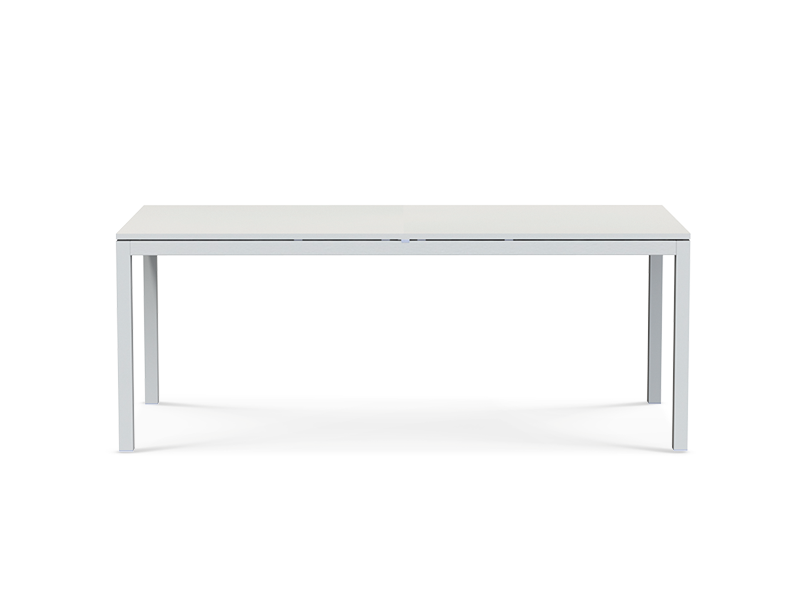 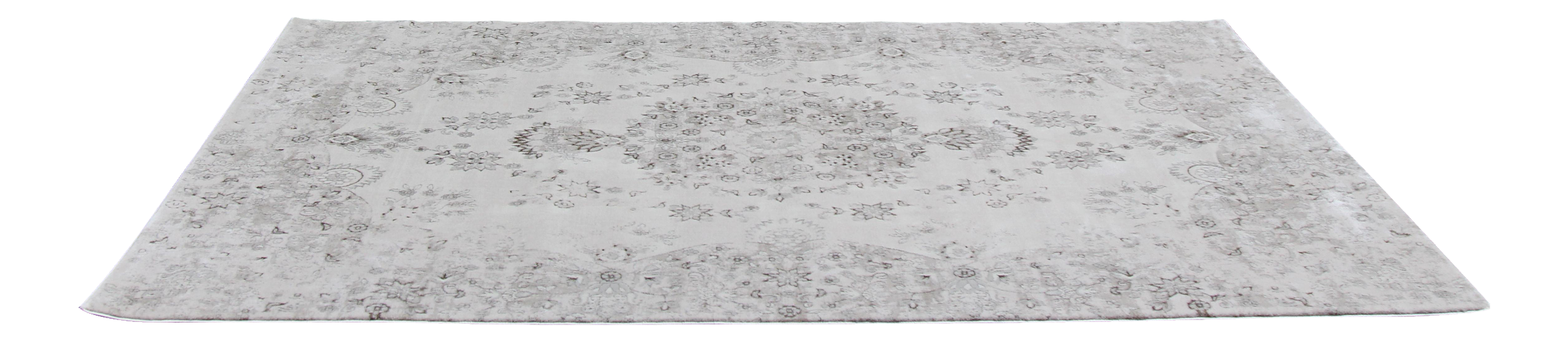 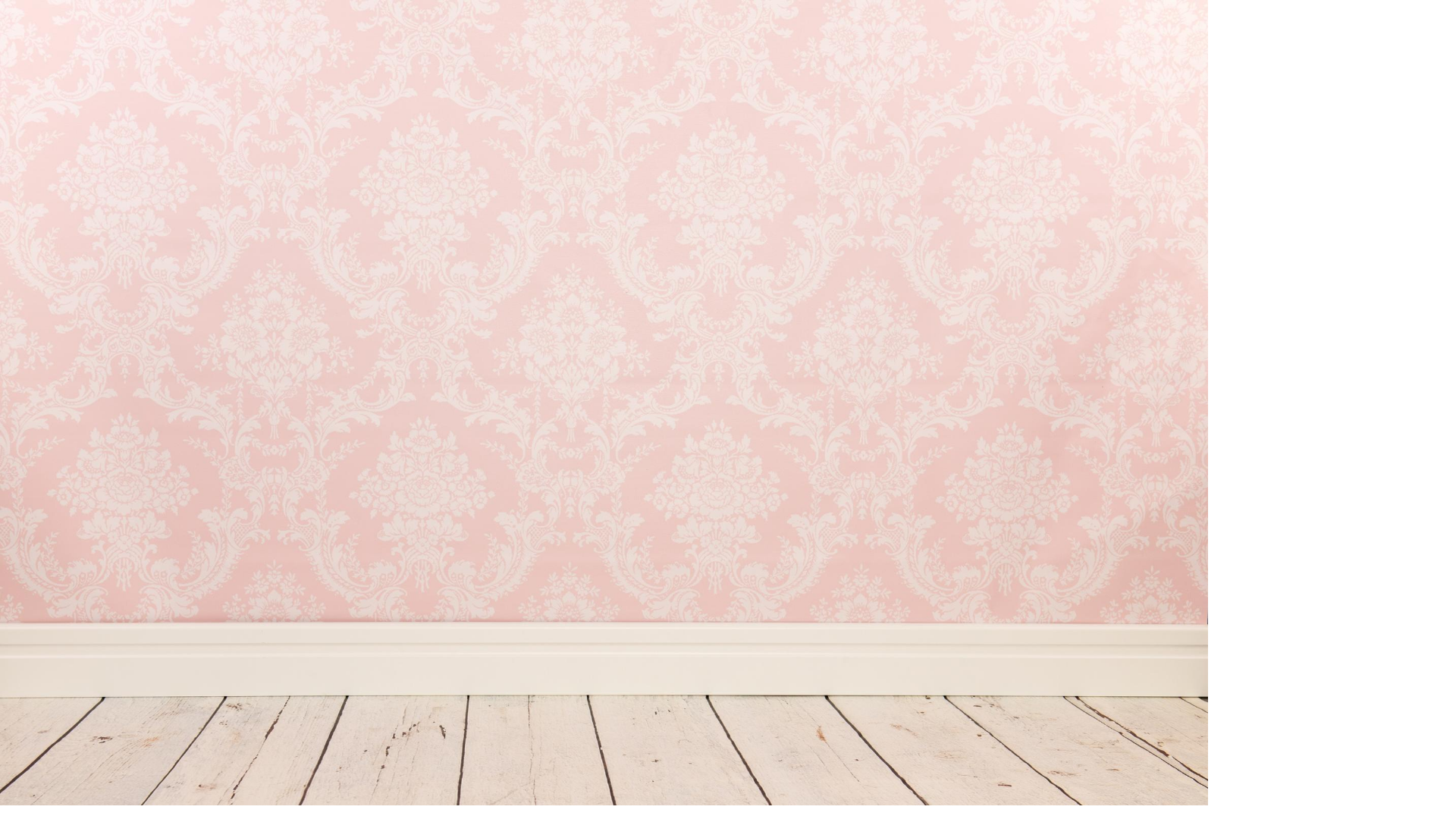 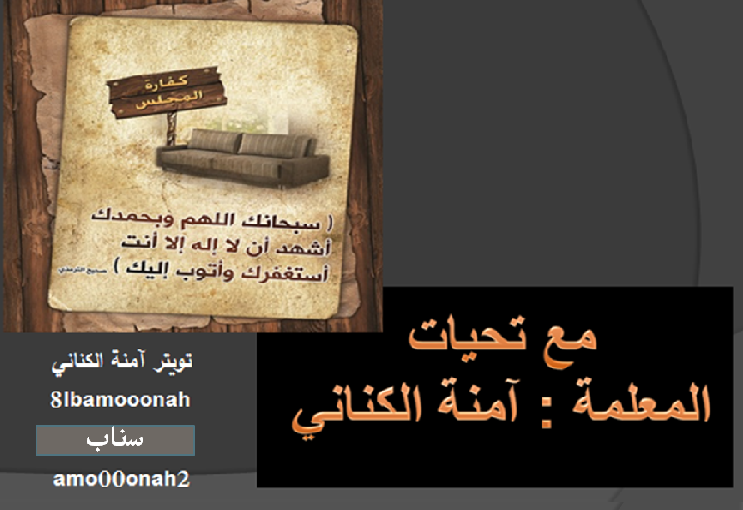 من يستفيد من العرض
أرجو ذكر المصدر